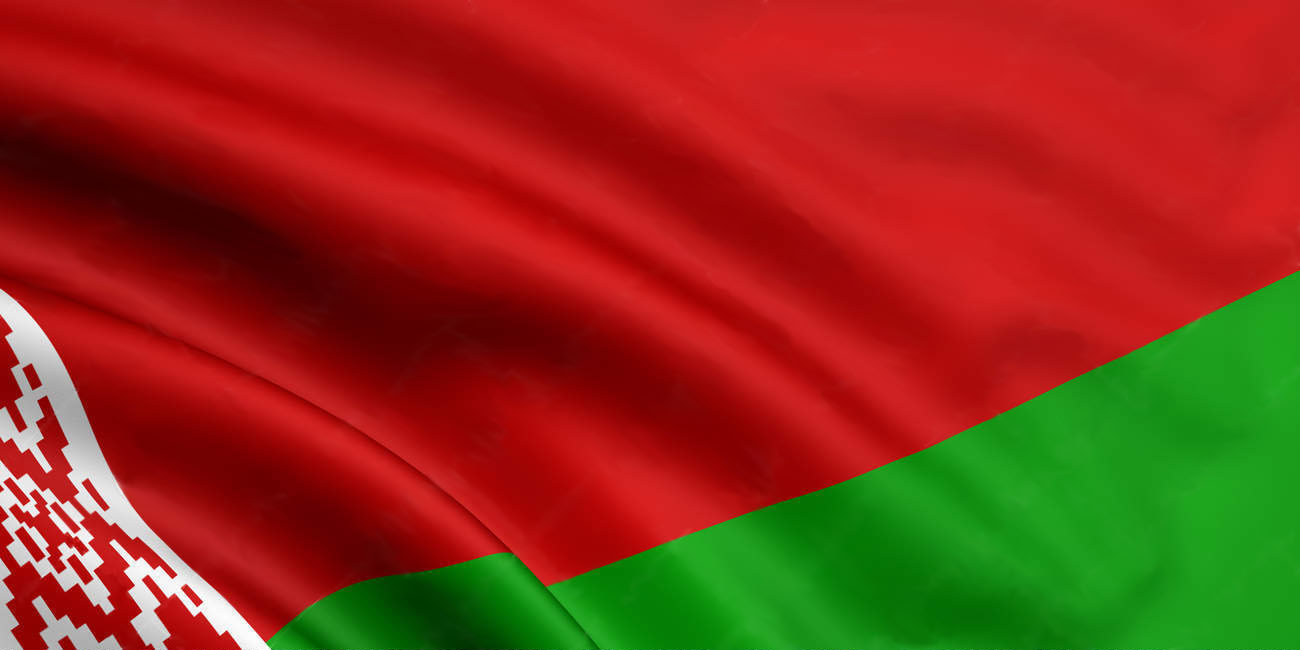 Министерство обороны Республики Беларусь
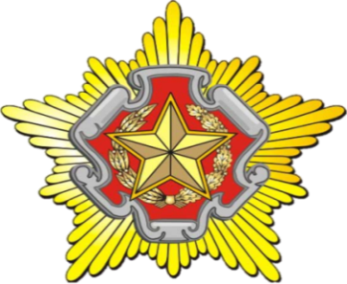 ВЫВОДЫ ИЗ ОЦЕНКИ ВОЕННО-ПОЛИТИЧЕСКОЙ ОБСТАНОВКИ ВОКРУГ РЕСПУБЛИКИ БЕЛАРУСЬ, 
ЕЕ ВЛИЯНИЕ НА ВОЕННУЮ БЕЗОПАСНОСТЬ 
И ПРОГНОЗ РАЗВИТИЯ
ОЦЕНКА ОБЩЕЙ ПОЛИТИЧЕСКОЙ ОБСТАНОВКИ
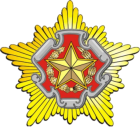 2
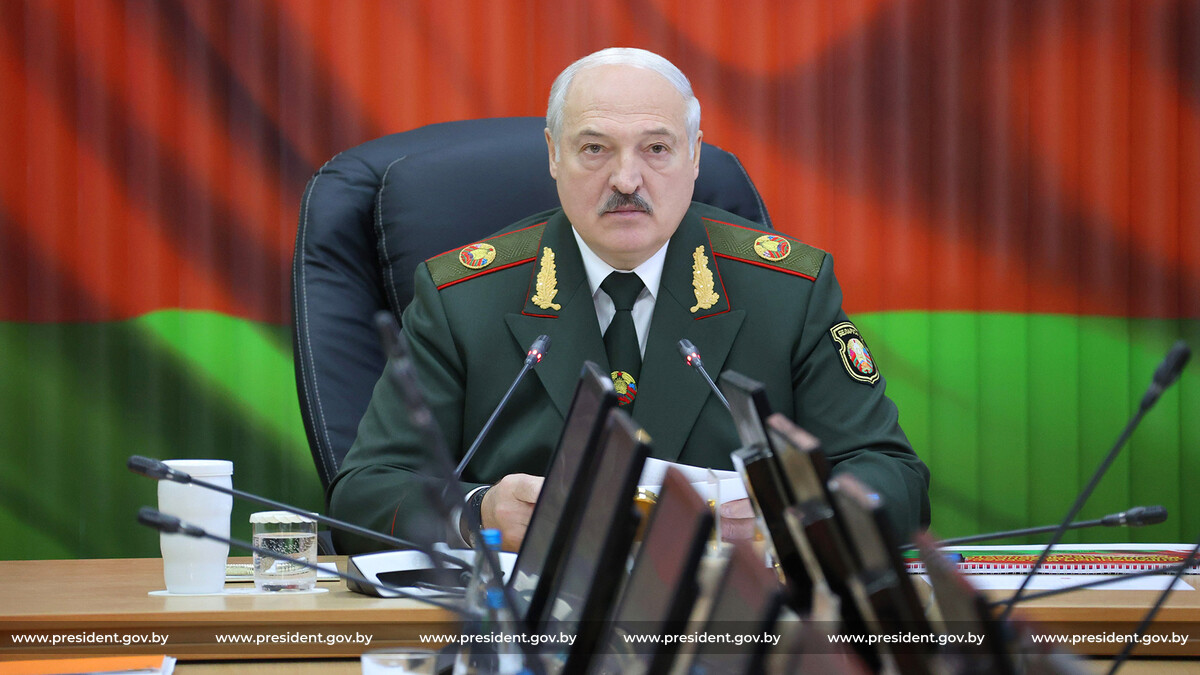 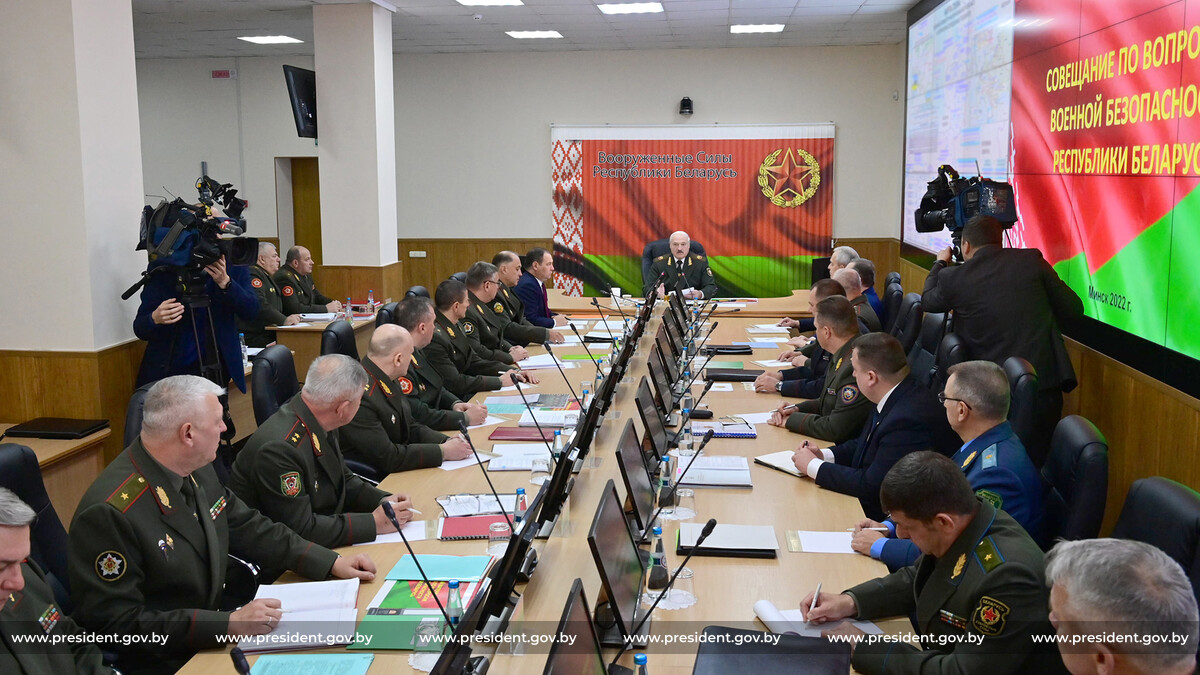 «…ситуация обострена. Не снижается накал специальной военной операции России. Запад активно подливает масло в огонь в виде военной помощи и всесторонней поддержки украинского режима ...
…Америка хочет ослабить или вовсе убрать с международной арены Россию и ее союзников, чтобы подобраться ближе к своему главному конкуренту – Китаю. …Одновременно усилить зависимость Европейского союза от Соединенных Штатов… 
…К Беларуси у коллективного Запада свои счеты. Причем уже давно: четверть века им мешает та политика, которую мы проводим…»
Из выступления Президента Республики Беларусь А.Г.Лукашенко на совещании по вопросам обеспечения военной безопасности 4.10.2022
ПОСЛЕДОВАТЕЛЬНАЯ МЕЖДУНАРОДНАЯ ПОЛИТИКА РЕСПУБЛИКИ БЕЛАРУСЬ
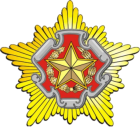 3
«…Нам надо серьезнейшим образом обратить внимание на проблемы. И самое главное, …нам очень важно выстроить приоритетность этих проблем. Наконец настало время серьезнейшим образом обратиться к тем проблемам, которые уже невозможно откладывать и которые просто вопиют…».
из выступления Президента Республики Беларусь А.Г.Лукашенко на пленарном заседании сессии ПА ОБСЕ
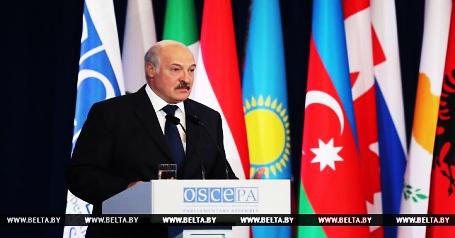 «…Наша страна… продвигает идеи сотрудничества, открытых и честных переговоров… мы последовательно осуществляем независимую внешнюю политику ради мира и стабильного развития, многосторонности и диверсификации отношений…»
из выступления Председателя Палаты представителей Национального собрания Республики Беларусь В. П. Андрейченко на 41-й Генеральной ассамблее Межпарламентской Ассамблеи Ассоциации государств Юго-Восточной Азии, сентябрь 2020 г.
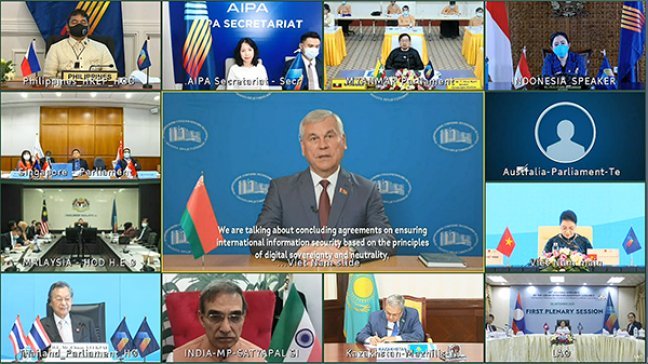 «…Мы всегда придерживались и будем придерживаться политики добрососедства… Беларусь всегда была и остается приверженной взаимовыгодному сотрудничеству со всеми государствами – даже с теми, с кем у нас имеются острые разногласия. Однако мы будем строить свои отношения на принципах уважения и равноправия, без шантажа и условий…»
 из выступления Министра иностранных дел Республики Беларусь В.В. Макея в ходе выступления на 76-я сессии Генеральной Ассамблеи ООН, сентябрь 2021г.
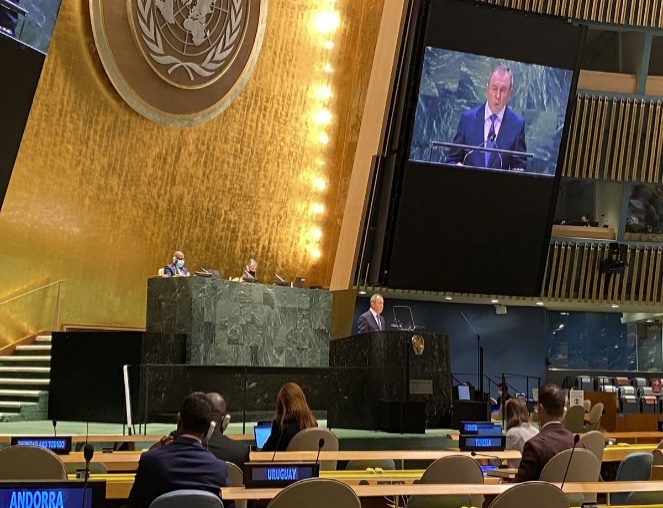 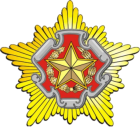 военная активность в приграничных с Республикой Беларусь районах 
(до начала специальной военной операции)
4
Российская Федерация
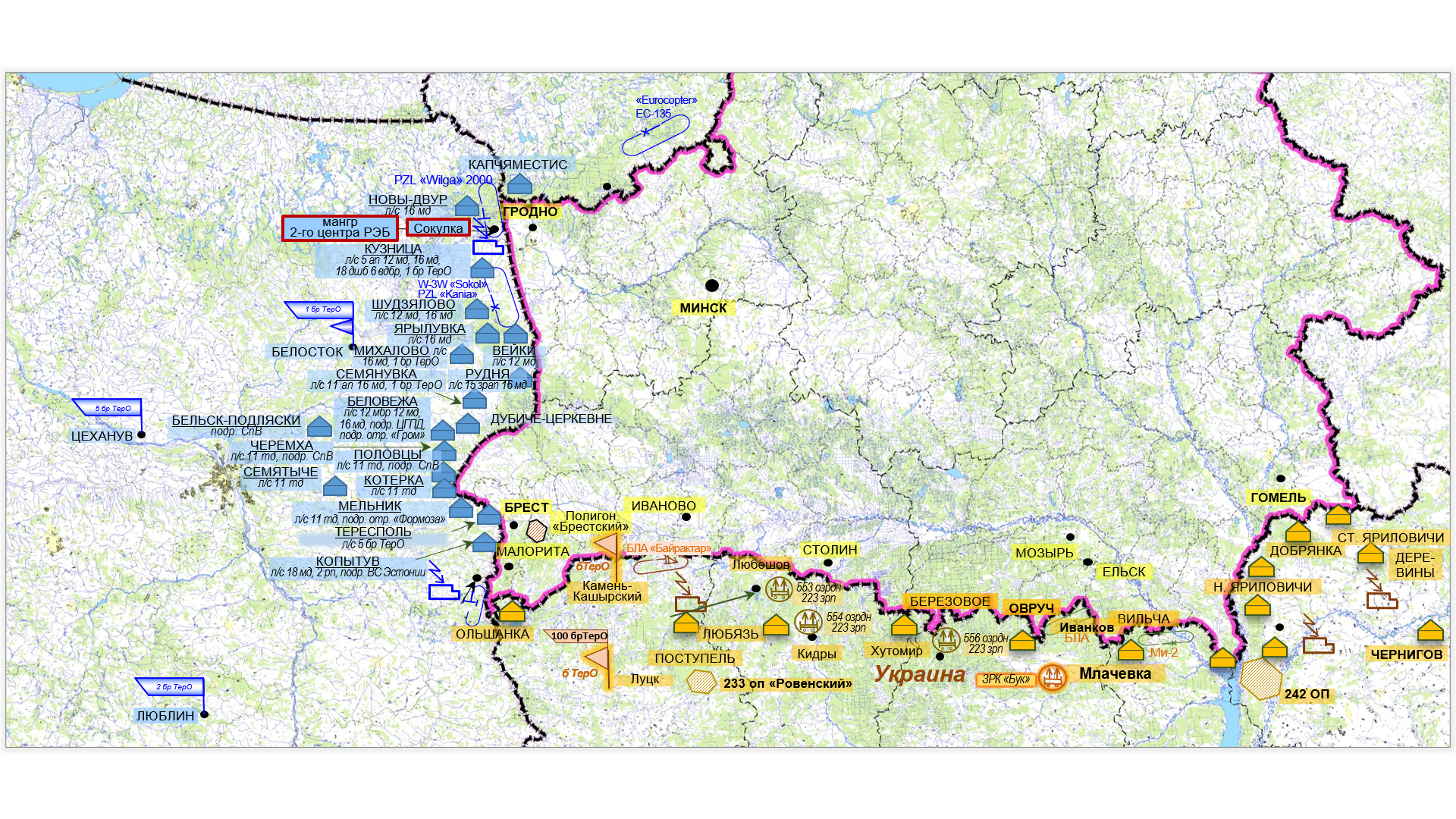 СОСРЕДОТОЧЕНИЕ СИЛ У ЗАПАДНОЙ ГРАНИЦЫ РЕСПУБЛИКИ БЕЛАРУСЬ 
ПОЛЬШИ: всего – до 21,5 тыс. чел., в том числе: 
до 15 тыс. военнослужащих из состава вооруженных сил,
4 тыс. чел. от пограничной стражи, 
до 2,5 тыс. сотрудников от полиции;
ЛИТВЫ: всего – до 3,5 тыс. чел., в т.ч. около 700 военнослужащих из состава сухопутных войск и территориальной обороны;
ЛАТВИИ: всего – до 960 чел., в том числе ‒ до 150 военнослужащих из состава сухопутных войск и территориальной обороны
Литва
Гродненское направление: 
(на 06.12.2021 )
подразделения 12 и 16 мд, 6 вдбр, 18 рп
(до 9,6 тыс. в/сл.)
Польша
Количество развернутых полевых лагерей – 33:
в Польше – 18, в Литве – 1,
в Украине – 14
СО СТОРОНЫ УКРАИНЫ У ГРАНИЦЫ РЕСПУБЛИКИ БЕЛАРУСЬ БЫЛО СОСРЕДОТОЧЕНО:
 около 25 тыс. военнослужащих и 2,2 тыс. единиц вооружения, военной и специальной техники
Республика Беларусь
Брестское направление:
 (на 06.12.2021)
подразделения 11 тд, 18 мд, 2 рп
(до 5,5 тыс.  в/сл.)
К НАЧАЛУ 2022 ГОДА ЗАПАД, ПРАКТИЧЕСКИ, ОТКРЫТО ДЕМОНСТРИРОВАЛ 
ГОТОВНОСТЬ РАЗВЯЗАТЬ АГРЕССИЮ ПРОТИВ РЕСПУБЛИКИ БЕЛАРУСЬ
Актуальные аспекты СОВРЕМЕННОЙБОРЬБЫ ЗА БУДУЩЕЕ мироустройствО
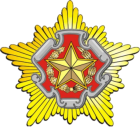 5
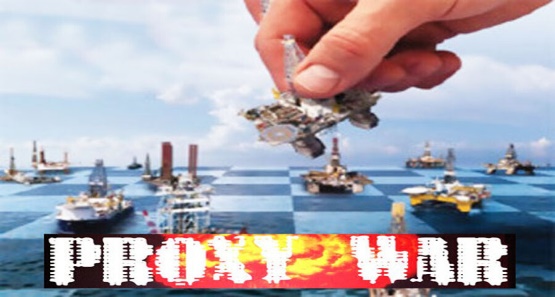 «…ПРОКСИ-ВОЙНА – международный конфликт между двумя странами, которые пытаются достичь своих собственных целей с помощью военных действий, происходящих на территории и с использованием ресурсов третьей страны, под прикрытием разрешения внутреннего конфликта в этой третьей стране…»
Карл Дойч, американский политолог, 1964 г.
Источник ‒ 9111s.ru
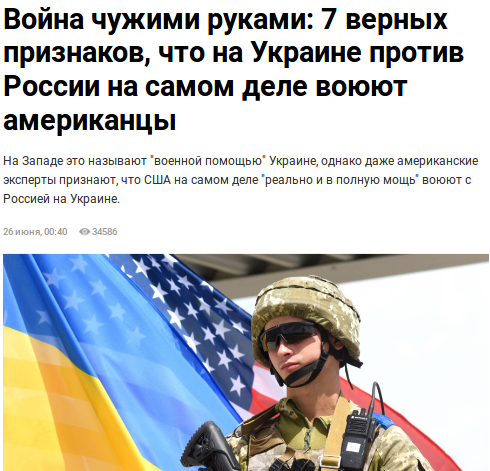 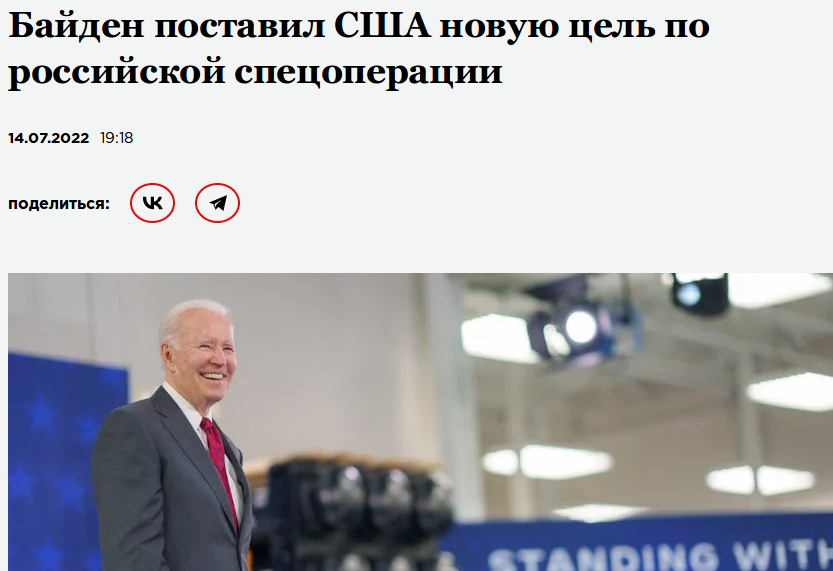 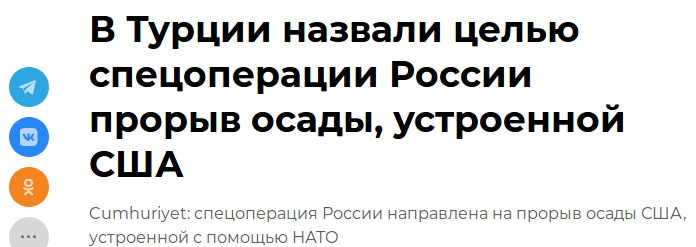 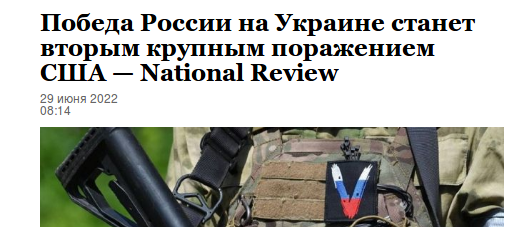 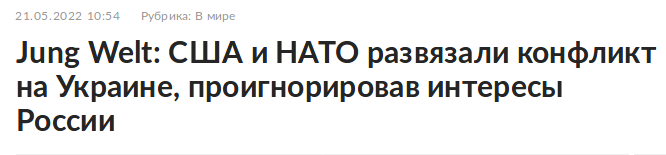 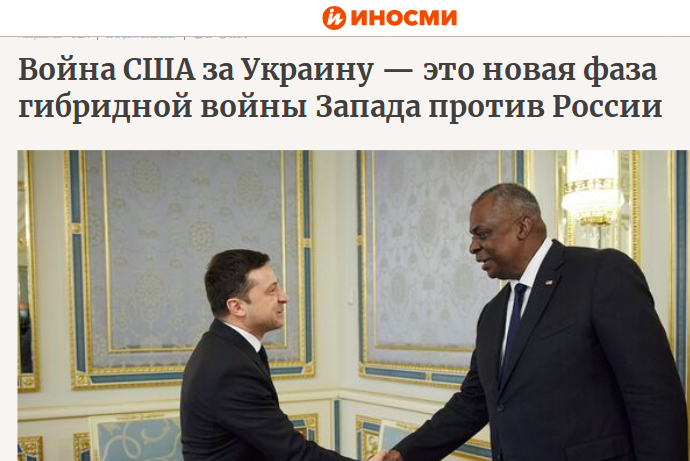 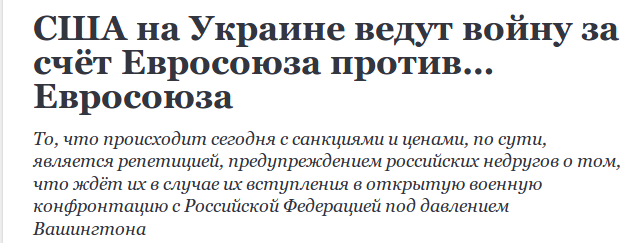 Скриншоты интернет-страниц с аналитическими материалами
СПЕЦИАЛЬНАЯ ВОЕННАЯ ОПЕРАЦИЯ ВООРУЖЕННЫХ СИЛ РОССИЙСКОЙ ФЕДЕРАЦИИ ПО ДЕНАЦИФИКАЦИИ И ДЕМИЛИТАРИЗАЦИИ УКРАИНЫ – ЭТО «ГОРЯЧАЯ ФАЗА» ГЛОБАЛЬНОГО ЦИВИЛИЗАЦИОННОГО ПРОТИВОСТОЯНИЯ МЕЖДУ ЗАПАДОМ И ВОСТОКОМ
сентябрь 2022 г.
январь 2022 г.
2017 г.
около 35 тыс.
до 27 тыс.
до 12 тыс.
92
18
17
80
8
16
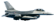 бтгр
бтгр
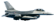 бтгр
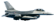 Динамика наращивания численности иностранных воинских контингентов на территории Европы
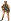 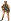 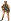 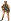 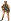 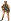 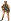 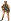 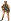 НАРАЩИВАНИЕ ВОЕННОГО ПРИСУТСТВИЯ ОВС НАТО В ЕВРОПЕ
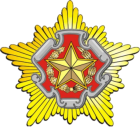 6
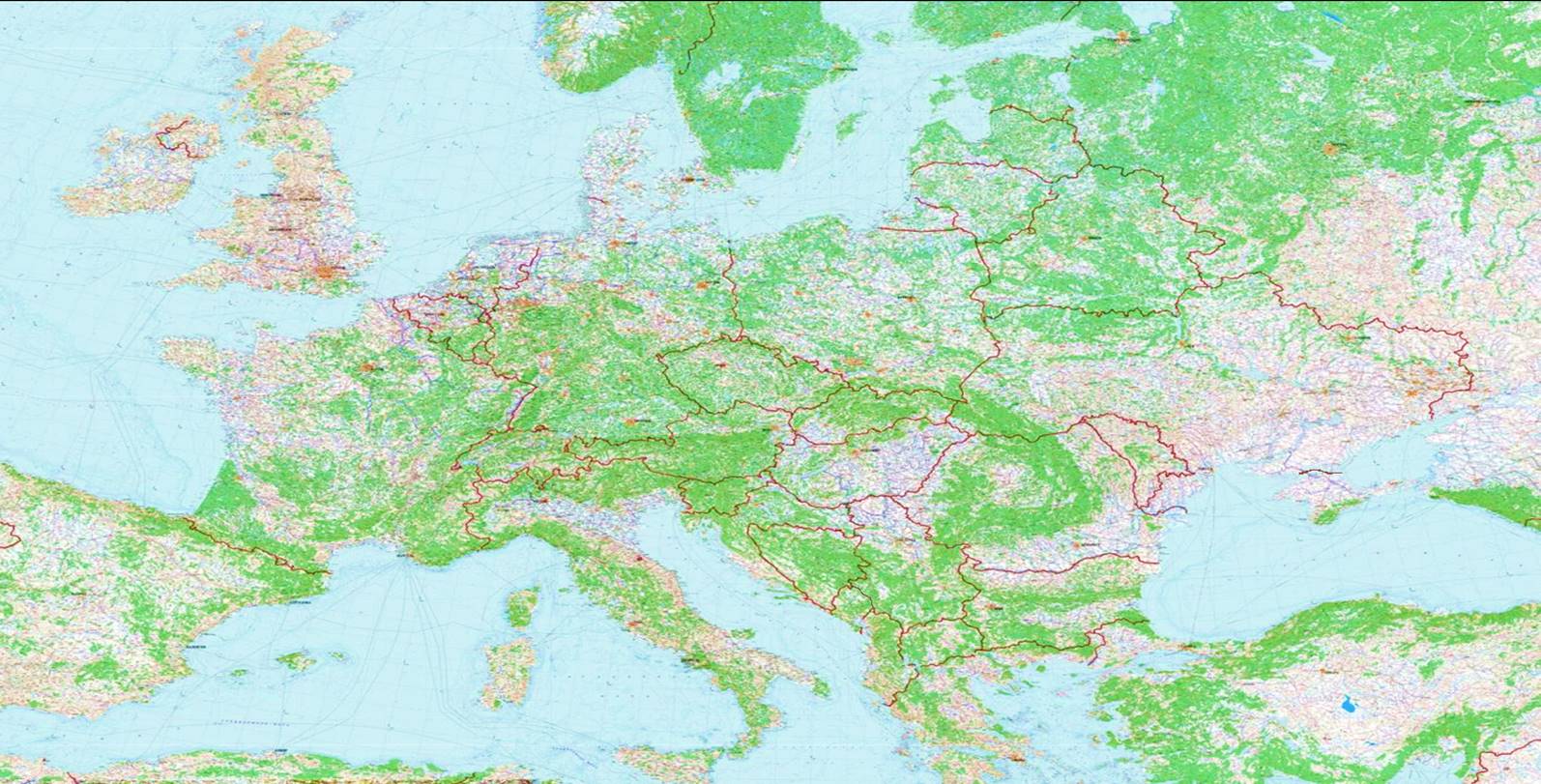 Польша и страны Балтии
л/с – более 22 тыс. чел. 
(в т.ч. 10  бтгр), БТ – 197, ББМ – 416, ор.ПА, РСЗО и М – 123, ПУ ЗРК – 32, боевых самолетов – 29, боевых вертолетов – 76, БЛА - 16
Эстония
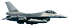 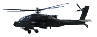 Латвия
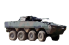 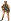 Литва
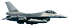 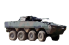 РФ
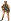 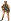 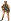 Российская Федерация
Республика Беларусь
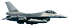 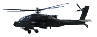 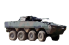 Германия
л/с – 3,8 тыс. чел.
(в т.ч. 3 бтгр), РСЗО – 18, боевых самолетов – 6
Воинские контингенты в рамках усиления «восточного фланга альянса», операций ВС США «Атлантическая решимость», ОВС НАТО «Усиленное передовое присутствие», миссий ОВВС НАТО по охране воздушного пространства стран Балтии, Румынии и Болгарии
Польша
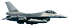 Украина
Словакия
л/с – 1,8 тыс. чел.,
ББМ – 58, ПУ ЗРК – 24
Румыния
л/с – 5,36  тыс. чел. (в т.ч. 4 бтгр), БТ – 2, ББМ –  79, ор.ПА и М –  34, боевых самолетов – 23, боевых вертолетов – 16, БЛА – 2, ПУ ЗРК – 4
Германия
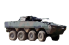 Всего: около 35 тыс. человек (в т.ч. 17 бтгр), 214 БТ, 637 ББМ, 145 ор.ПА и М, 30 РСЗО, 60 ПУ ЗРК, 
92 самолета, 131 вертолет (боевых – 92), 33 БЛА
Словакия
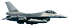 Венгрия
л/с – 970 чел.,
ББМ – 84
Венгрия
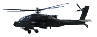 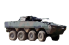 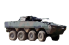 Румыния
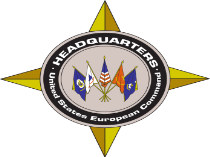 Болгария
л/с – 300 чел., БТ – 15, 
ББМ – 13, боевых самолетов –  6
Численность ВС США, размещенных в Европейском регионе на постоянной основе, составляет более 60 тыс. человек
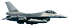 Болгария
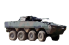 НЕСМОТРЯ НА ОТСУТСТВИЕ ЯВНЫХ ПРИЗНАКОВ НЕПОСРЕДСТВЕННОЙ ПОДГОТОВКИ К РАЗВЯЗЫВАНИЮ АГРЕССИИ, СУЩЕСТВУЕТ УГРОЗА ВОЗМОЖНОГО ЗАДЕЙСТВОВАНИЯ ВООРУЖЕННЫХ СИЛ СОПРЕДЕЛЬНЫХ ГОСУДАРСТВ, А ТАКЖЕ ВОИНСКИХ ФОРМИРОВАНИЙ ОВС НАТО И ВС США ПРОТИВ РЕСПУБЛИКИ БЕЛАРУСЬ
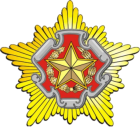 ГРУППИРОВКИ ВВС И ВМС ОВС НАТО НА ТЕРРИТОРИИ ЕВРОПЫ
7
Развернутые группировки ОВС НАТО насчитывают:
авиационная (на территории Европы) – свыше 2,2 тыс. боевых самолетов
военно-морская (акватория Балтийского и Средиземного морей) – до десяти носителей крылатых ракет морского и воздушного базирования с общим боезапасом до 450 крылатых ракет
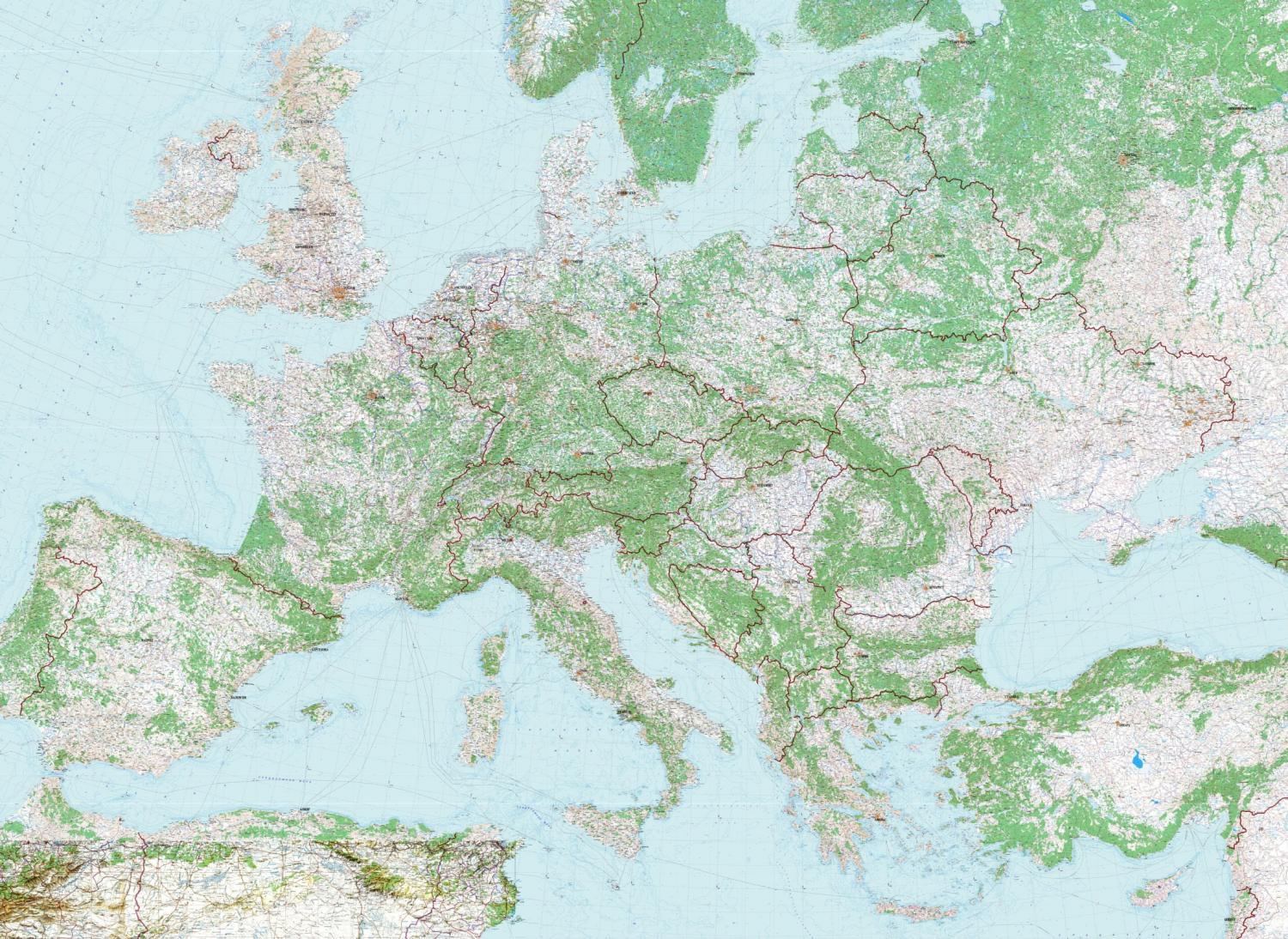 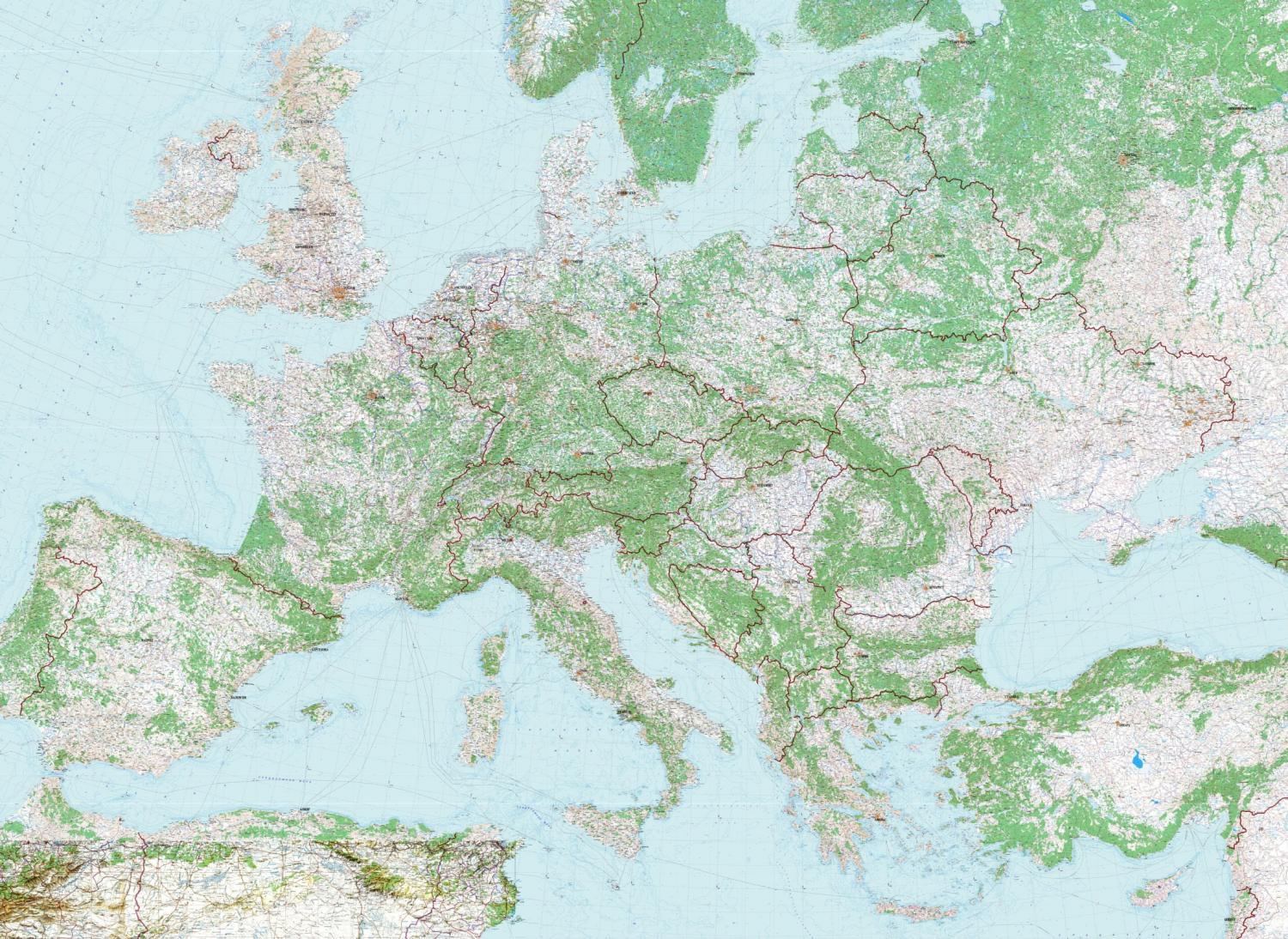 Швеция
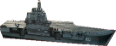 Группировка  ОВМС НАТО
Дальность поражения КРМБ «Томахок» (1850 км)
МИНСК
Балтийское 
море
Латвия
Республика 
Беларусь
о.Борнхольм
Российская 
Федерация
МИНСК
Дальность поражения КРМБ «Томахок» 
(1850 км)
Республика 
Беларусь
Рубеж пуска КРВБ AGM-158B с СБА B-52H
Литва
Российская 
Федерация
Дальность поражения КРВБ AGM-158B  
(980 км)
Балтийское море
РФ
Дальность поражения КРВБ AGM-158B  
(980 км)
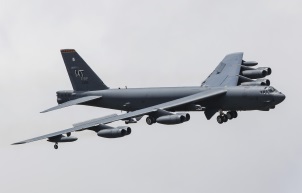 Рубежи пуска КРВБ AGM-158B с самолетов F-35
Литва
Польша
Молдова
РФ
Германия
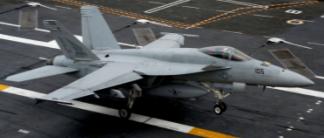 В-52Н
Словения
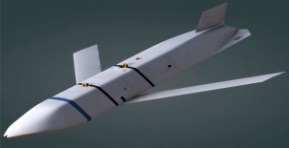 F/А-18
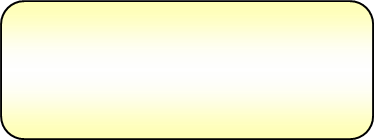 Количество самолето-вылетов СБА ВВС США
Украина
Черное море
Польша
Украина
Боевой радиус действия F/A-18 
(700 км)
КР ВБ
AGM-158B
Чехия
Украина
Словакия
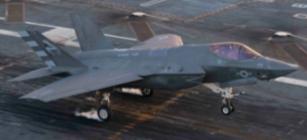 Группировка  ОВМС НАТО
50
Австрия
34
Венгрия
29
20
Боевой радиус действия F-35B 
(1100 км)
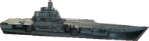 F-35В
Средиземное море
2022
2021
2019
2020
Румыния
УГРОЗА ВОЗМОЖНОГО ЗАДЕЙСТВОВАНИЯ ВООРУЖЕННЫХ СИЛ СОПРЕДЕЛЬНЫХ ГОСУДАРСТВ, А ТАКЖЕ ВОИНСКИХ ФОРМИРОВАНИЙ ОВС НАТО И ВС США ПРОТИВ РЕСПУБЛИКИ БЕЛАРУСЬ ОСТАЕТСЯ
Румыния
Сербия
Адриатическое море
Болгария
Италия
Греция
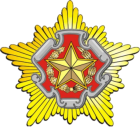 8
НАРАЩИВАНИЕ ВОЗМОЖНОСТЕЙ ОБЪЕКТОВ ВОЕННОЙ ИНФРАСТРУКТУРЫ ПОЛЬШИ И СТРАН БАЛТИИ
Полигон «Пабраде» после модернизации обеспечивает одновременное проведение обучения воинских формирований бригадного уровня, а также размещение около 2,5 тыс. военнослужащих
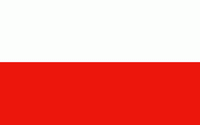 Возведение объектов военной инфраструктуры на территории Польши и стран Балтии
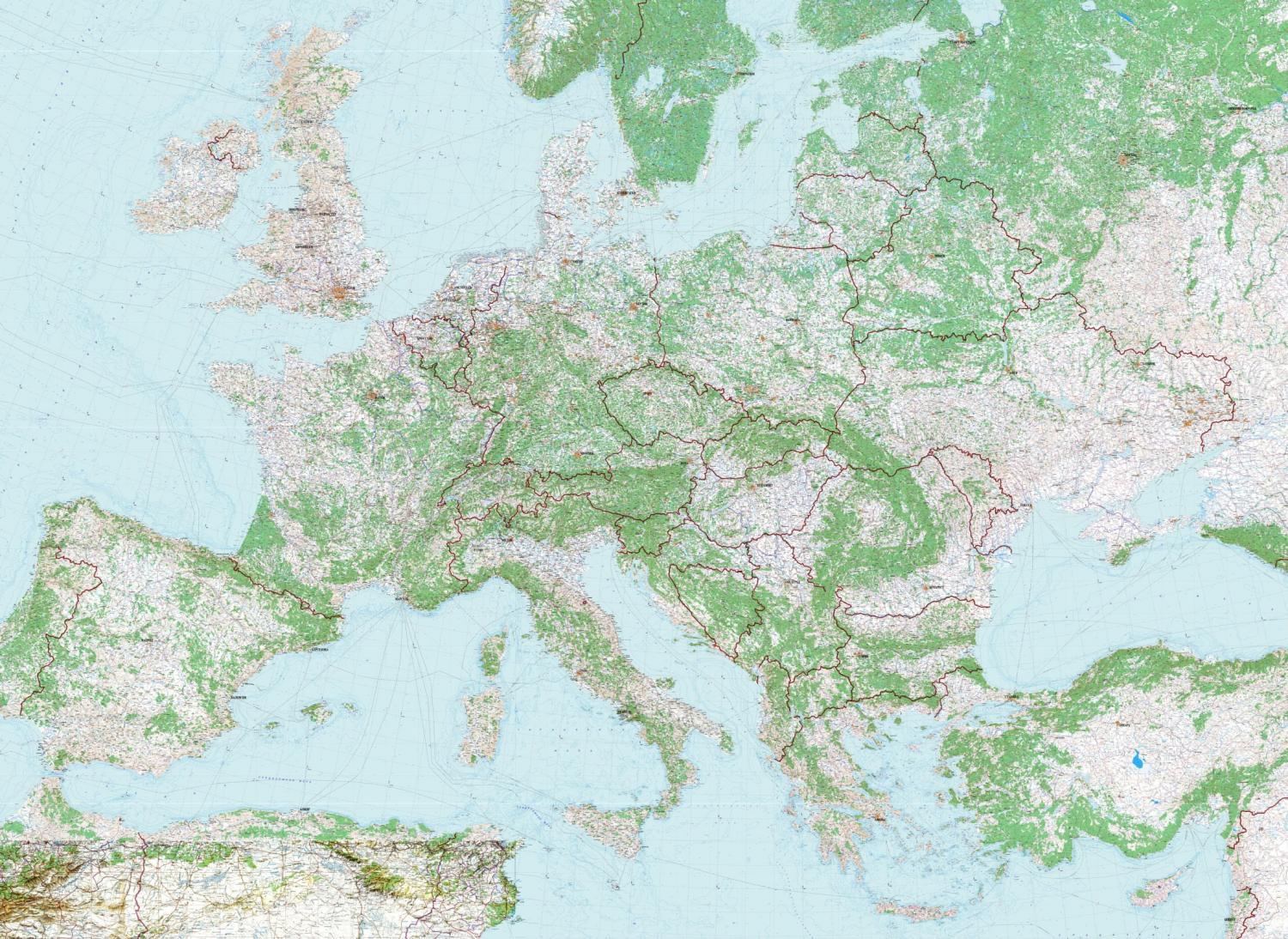 Дальность поражения цели противоракетами SM-3 Block-IIA
Дальности поражения цели КР «Томахок»
Латвия
Балтийское море
1600 км
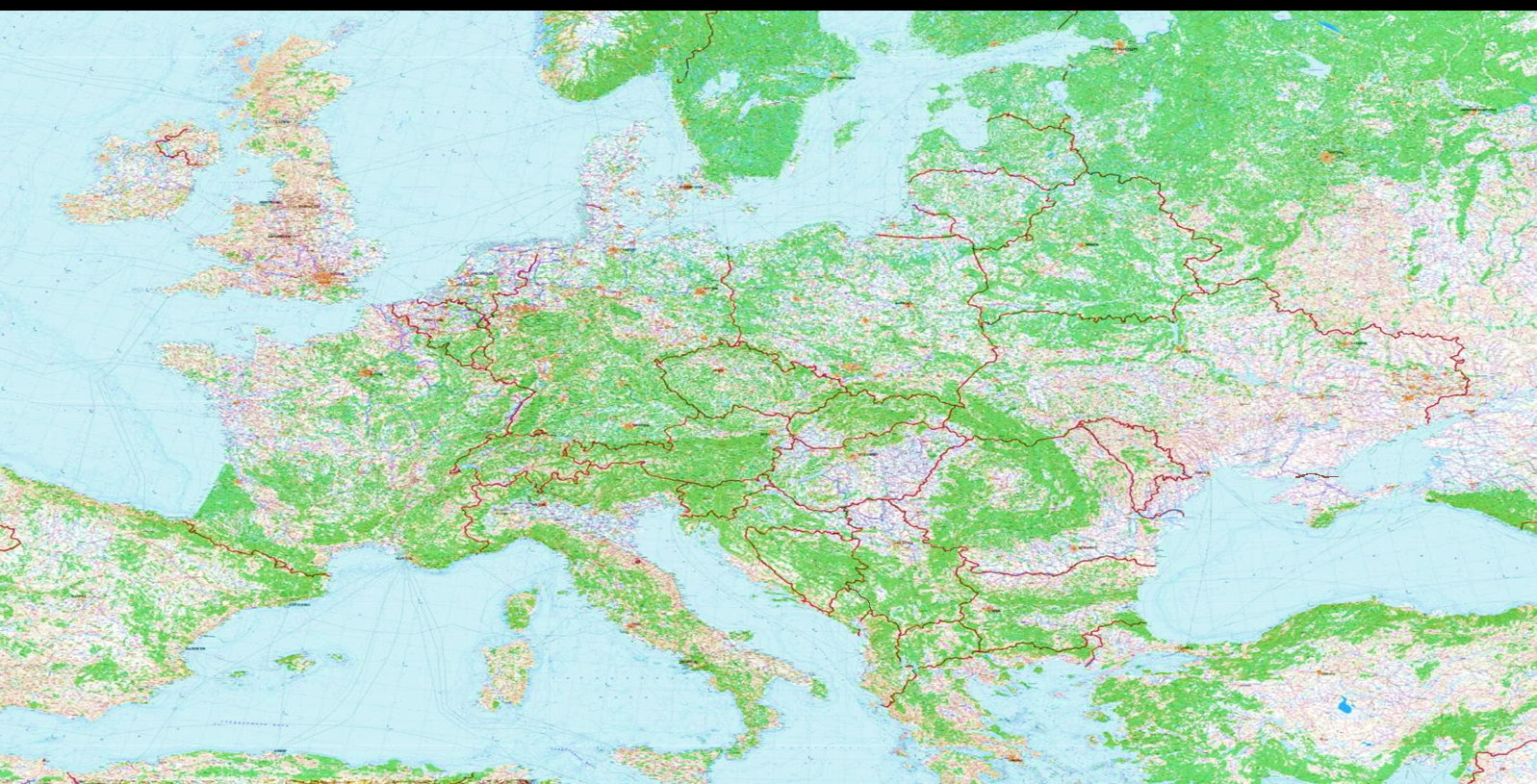 ЛИТВА
1000 км
Москва
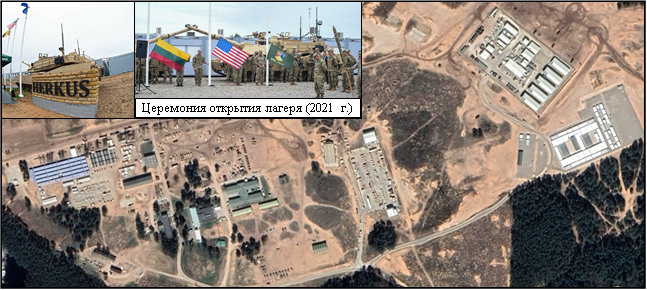 РФ
Воронеж
Смоленск
приведение в готовность к применению базы ПРО США (н.п. Редзиково)
Минск
Редзиково
ЛАТВИЯ
БЕЛАРУСЬ
Церемония открытия полевого лагеря (2021 г.)
РОССИЯ
ПОЛЬША
создание базы заблаговременного складирования ВВСТ и запасов материально-технических средств (н.п.Повидз, до 2023 года)
Полигон «Адажи»
строительство (модернизация) объектов инфраструктуры, обеспечивающих размещение в Польше дополнительных подразделений США
Административная территория полигона «Пабраде»
Полевой лагерь для размещения подразделений ОВС НАТО
Полевой лагерь для размещения подразделений ВС США
ЛИТВА
РОССИЯ
Гдыня-Оксыве
Развертывание американской базы ПРО (н.п. Редзиково, Польша)
Полигон «Пабраде»
Свиноуйсьце
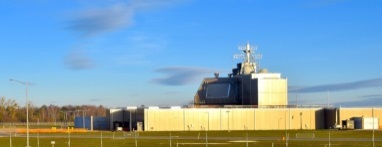 Минск
Мальборк
Мирославец
ЦПП «Ожиш»
УЦ «Торунь»
БЕЛАРУСЬ
УЦ СВ «Дравско»
ПОЛЬША
Приведение в готовность базы ПРО США в Польше может нарушить существующий баланс сил в регионе
Познань-
Кшесины
Ласк
Миньск-Мазовецки
ЦБП «Жагань»
ЦПП «Демба»
УГРОЗА ВОЗМОЖНОГО ЗАДЕЙСТВОВАНИЯ ВООРУЖЕННЫХ СИЛ СОПРЕДЕЛЬНЫХ ГОСУДАРСТВ, А ТАКЖЕ ВОИНСКИХ ФОРМИРОВАНИЙ ОВС НАТО И ВС США ПРОТИВ РЕСПУБЛИКИ БЕЛАРУСЬ ОСТАЕТСЯ
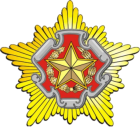 9
МИЛИТАРИЗАЦИЯ РЕСПУБЛИКИ ПОЛЬШИ
Планируемое увеличение военного бюджета
Увеличение боевого и численного состава ВС
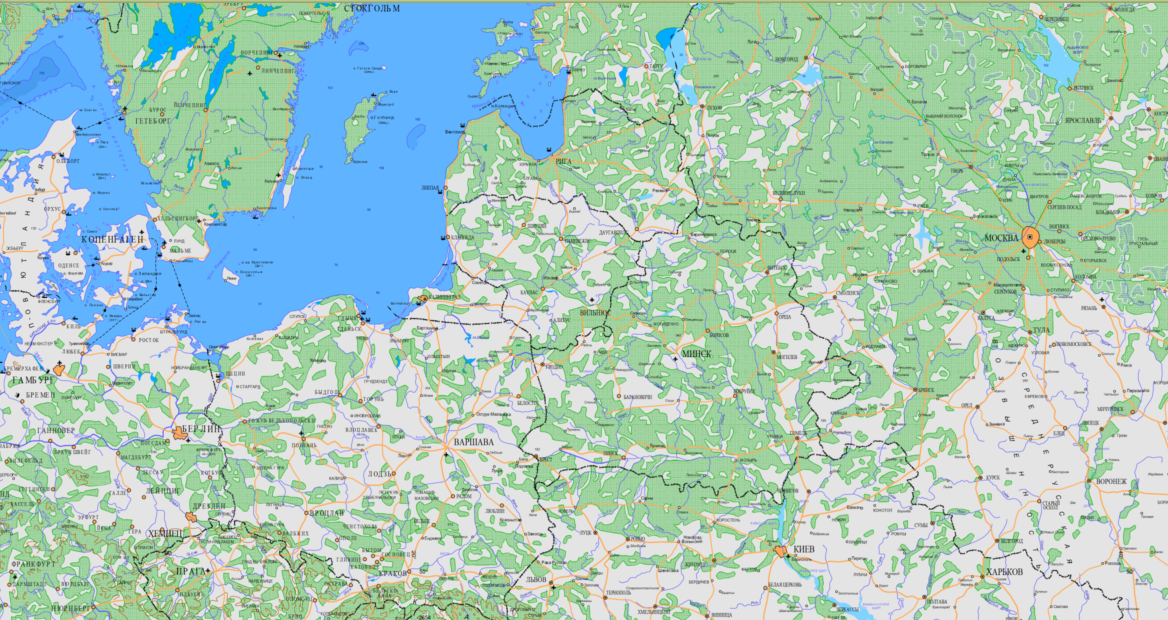 Увеличение боевого и численного состава национальных вооруженных сил до 300 тыс. военнослужащих, в том числе до 250 тыс. профессиональных (в настоящее время – 115,5 тыс.)
Расходы на оборону в процентах от ВВП
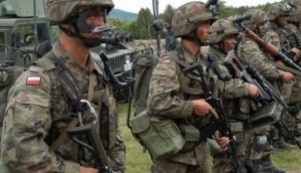 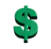 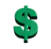 Ранее предполагалось: в 2023 году – 2,3 проц., в 2024 году – 2,5 проц.
Дислокация дивизий ВС Польшы
Начало мероприятий по реализации планов создания в СВ РП двух механизированных дивизий
не менее
3%
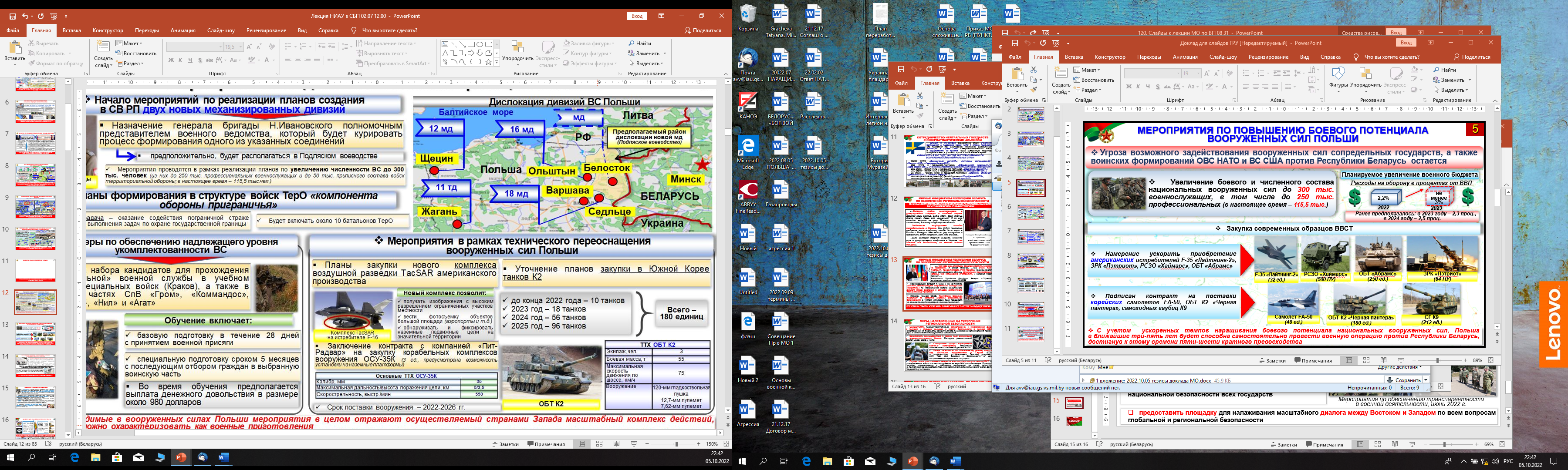 2,2%
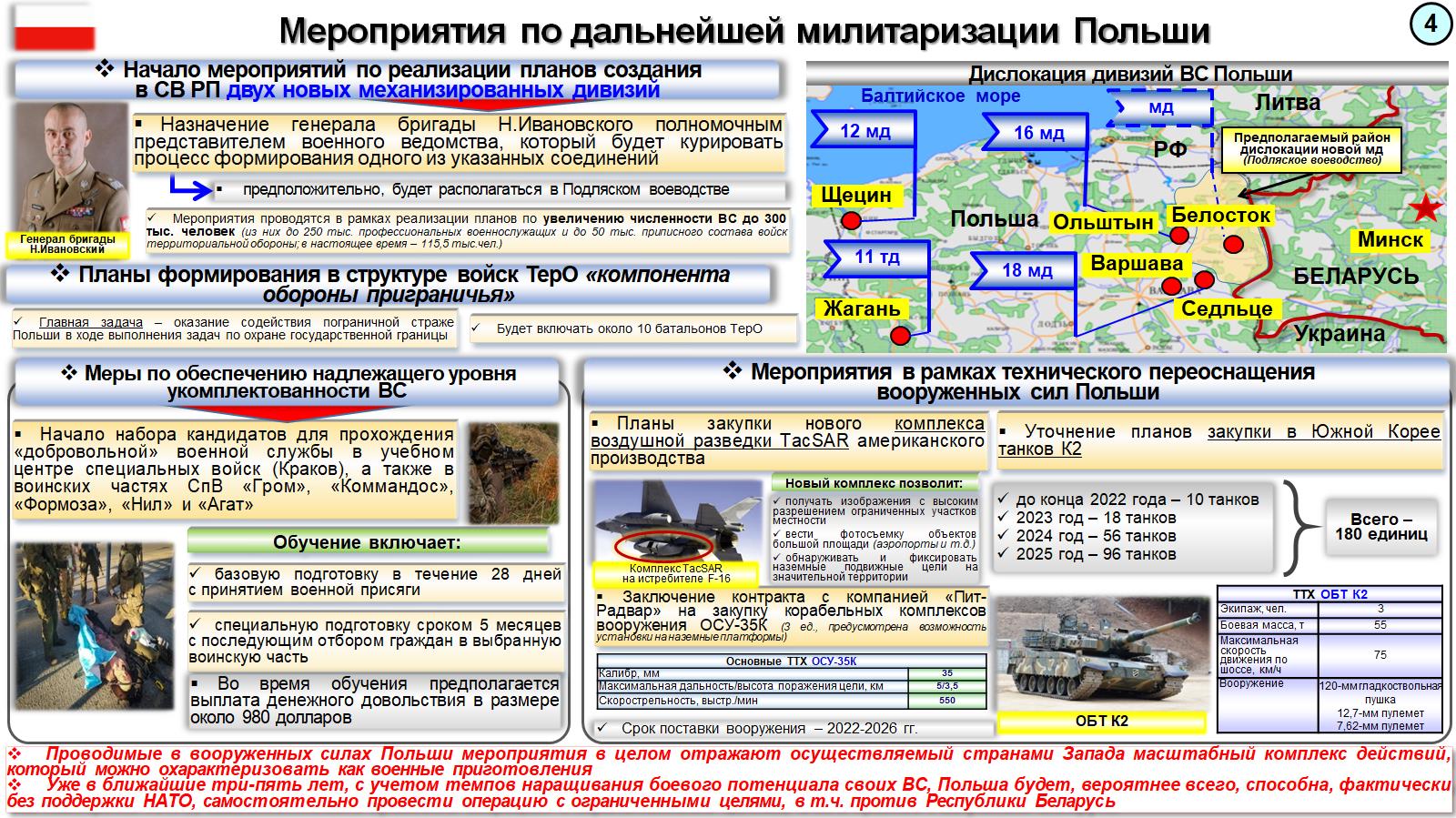 2022
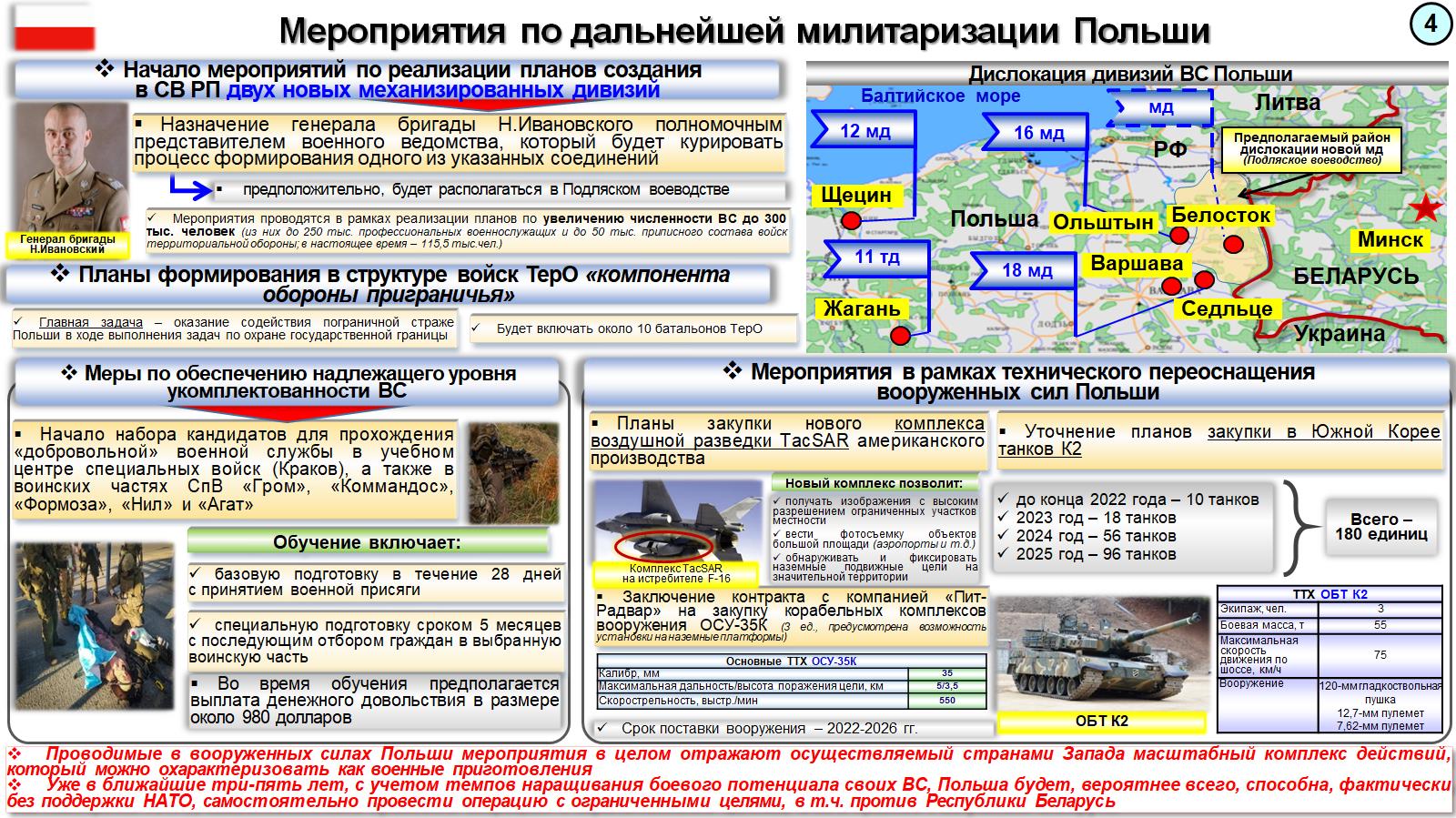 2023
Меры по обеспечению надлежащего уровня укомплектованности ВС
Планы формирования в структуре войск ТерО «компонента обороны приграничья»
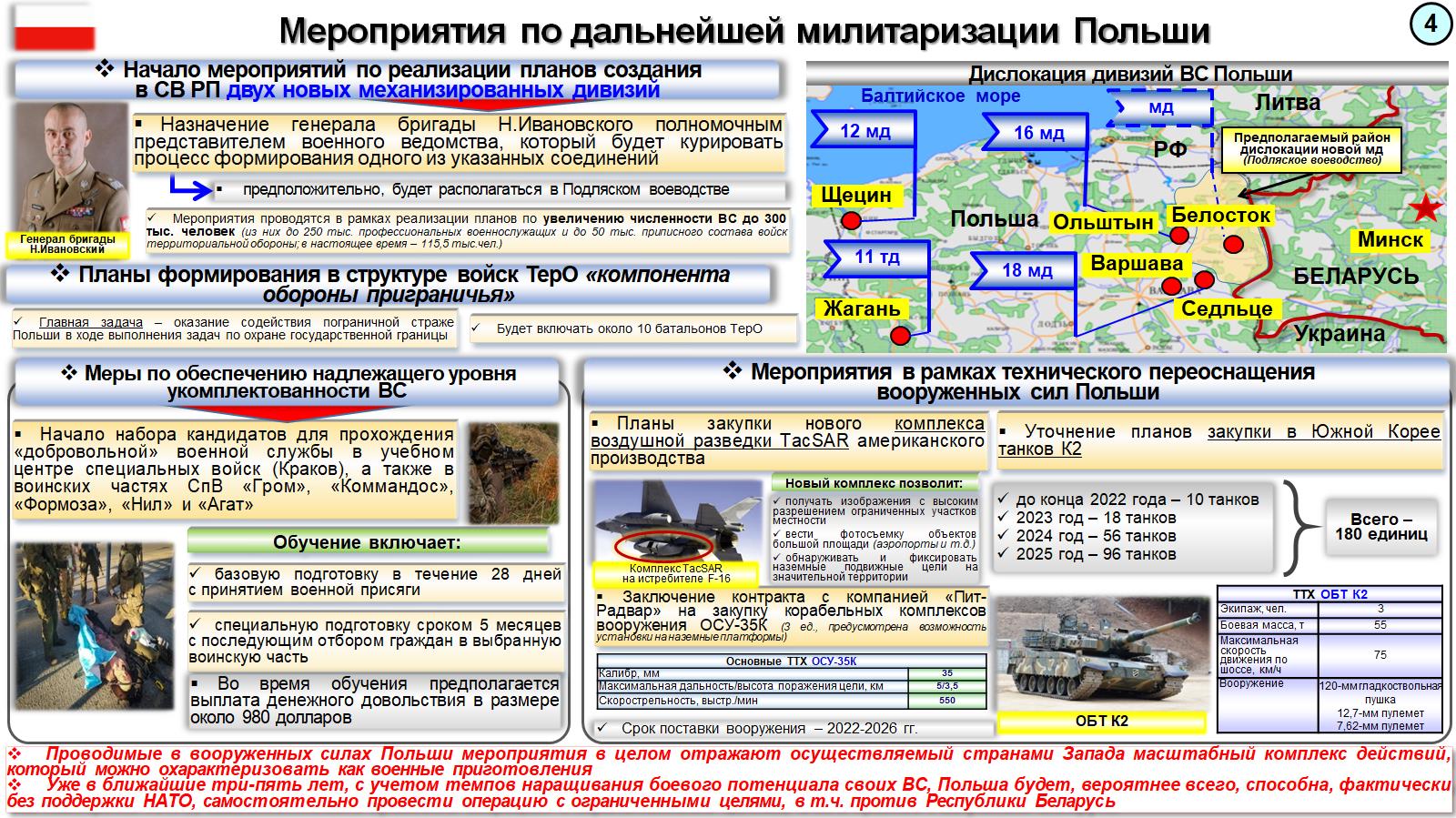 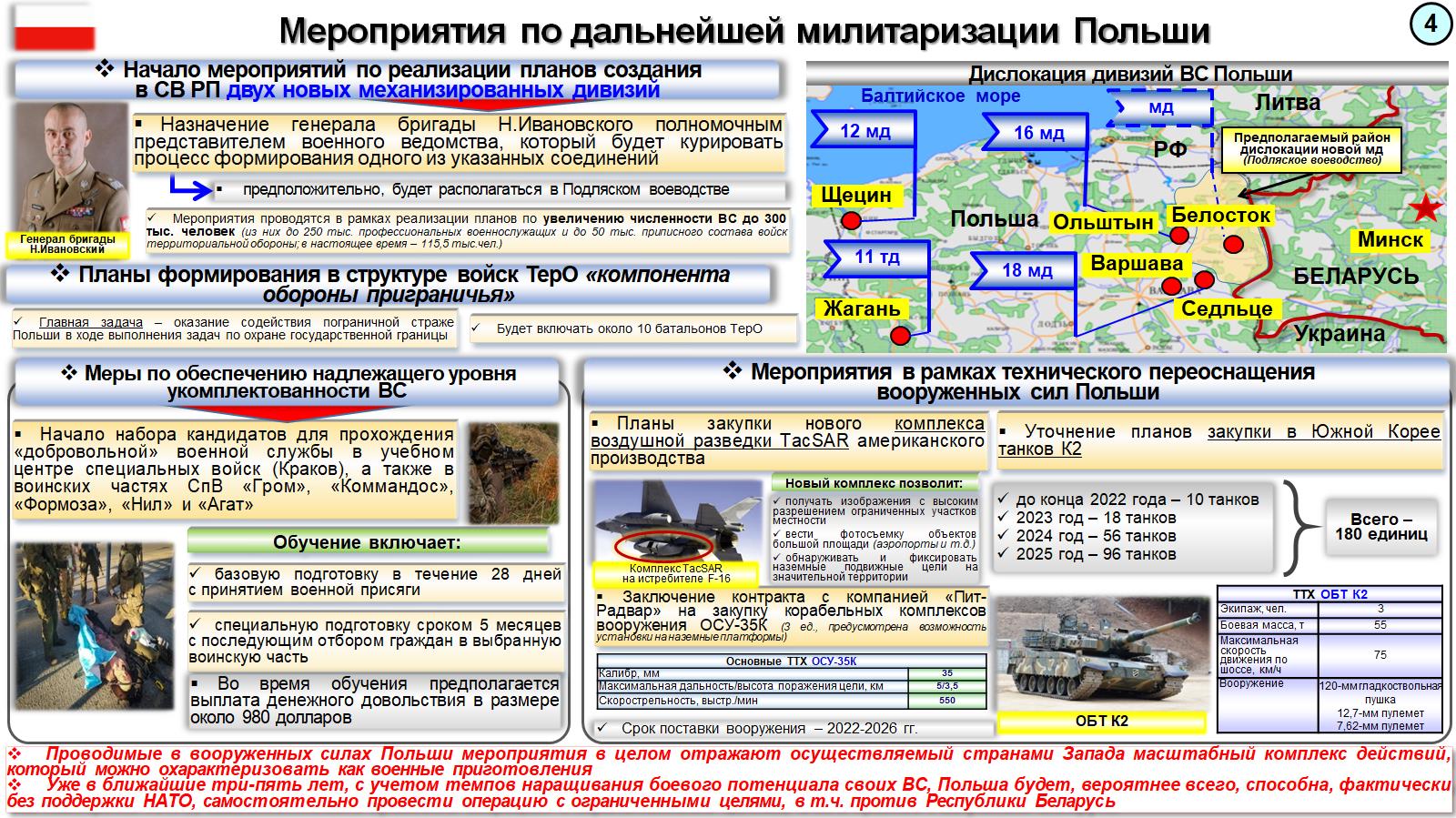 УГРОЗА ВОЗМОЖНОГО ЗАДЕЙСТВОВАНИЯ ВООРУЖЕННЫХ СИЛ СОПРЕДЕЛЬНЫХ ГОСУДАРСТВ, А ТАКЖЕ ВОИНСКИХ ФОРМИРОВАНИЙ ОВС НАТО И ВС США ПРОТИВ РЕСПУБЛИКИ БЕЛАРУСЬ  ОСТАЕТСЯ
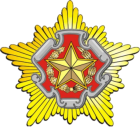 10
МЕРОПРИЯТИЯ ПО ПОВЫШЕНИЮ БОЕВОГО ПОТЕНЦИАЛА ВООРУЖЕННЫХ СИЛ ПОЛЬШИ
ЗАКУПКА СОВРЕМЕННЫХ ОБРАЗЦОВ ВВСТ
Намерение ускорить приобретение американских истребителей F-35 «Лайтнинг-2»,  ЗРК «Пэтриот», РСЗО «Хаймарс», ОБТ «Абрамс»
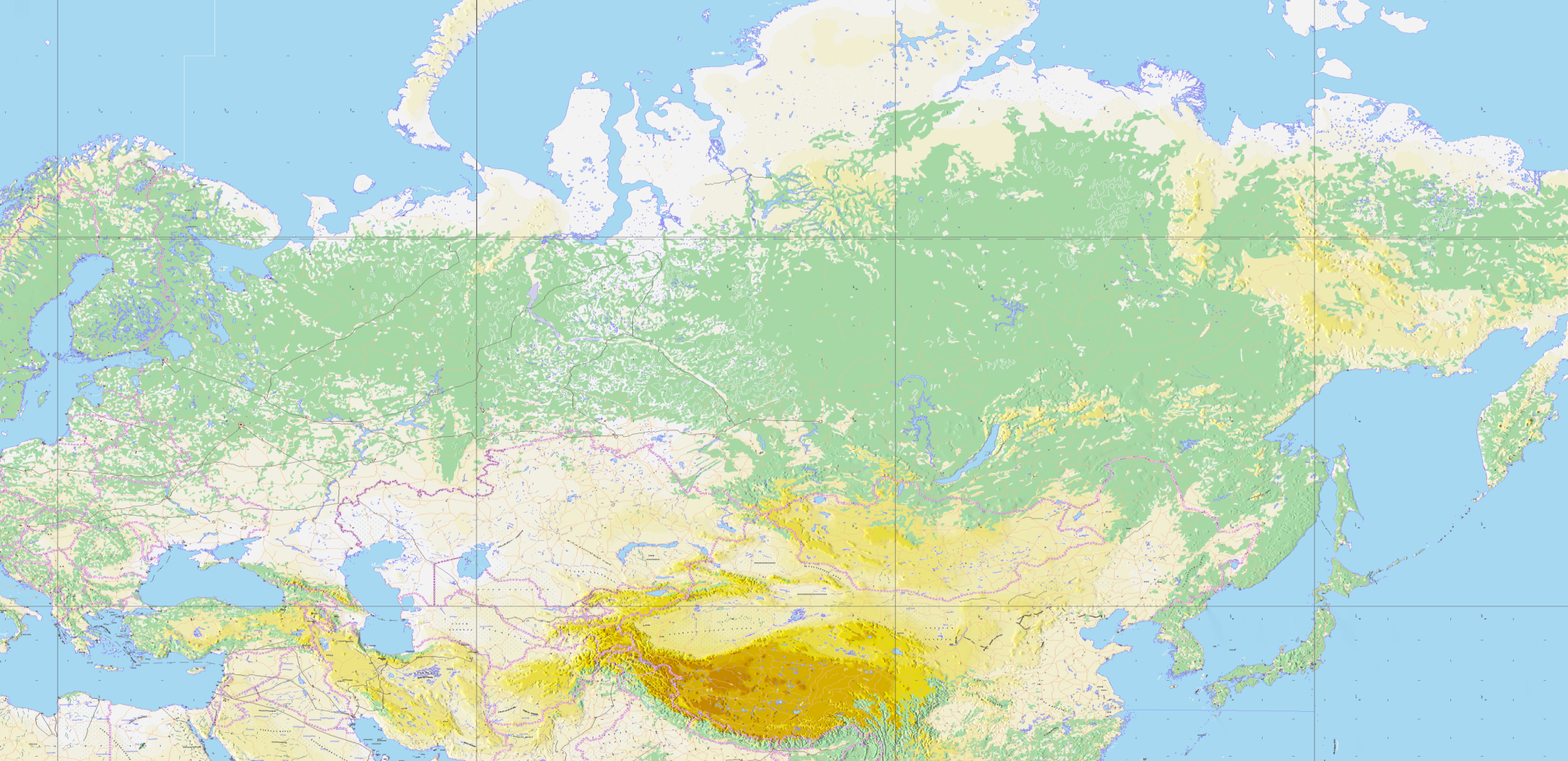 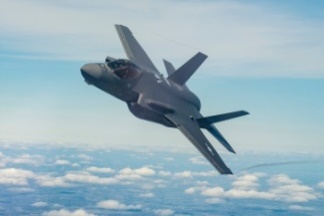 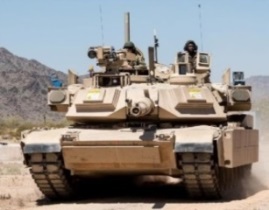 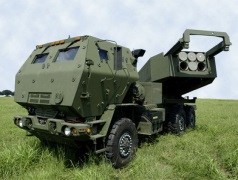 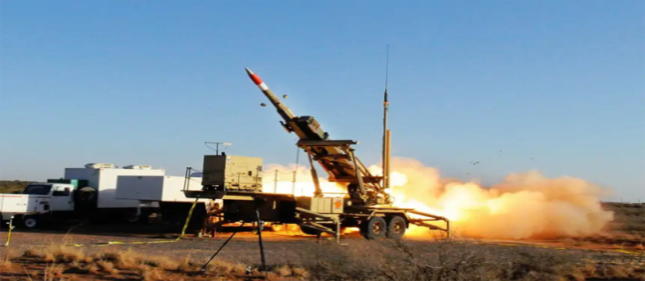 F-35 «Лайтнинг-2»
РСЗО «Хаймарс»
ОБТ «Абрамс»
ЗРК «Пэтриот»
Подписан контракт на поставки корейских самолетов FА-50, ОБТ К2 «Черная пантера», самоходных гаубиц К9
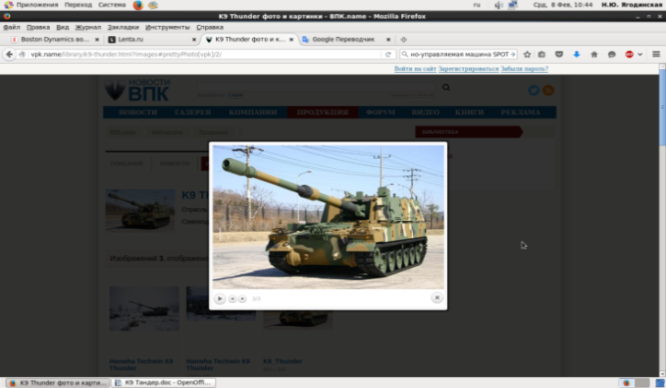 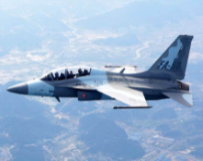 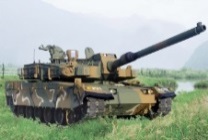 Самолет FA-50
ОБТ К2 «Черная пантера»
СГ К9
РЕАЛИЗАЦИЯ ВСЕХ ПЛАНОВ ПО НАРАЩИВАНИЮ БОЕВОГО ПОТЕНЦИАЛА СВОИХ ВООРУЖЕННЫХ СИЛ ПОЗВОЛИТ ПОЛЬШЕ САМОСТОЯТЕЛЬНО, ФАКТИЧЕСКИ БЕЗ ПОДДЕРЖКИ НАТО, ПРОВОДИТЬ ВОЕННЫЕ ОПЕРАЦИИ С ОГРАНИЧЕННЫМИ ЦЕЛЯМИ
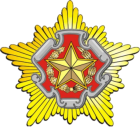 11
МЕРОПРИЯТИЯ ПО ПОВЫШЕНИЮ БОЕВОГО ПОТЕНЦИАЛА СТРАН БАЛТИИ
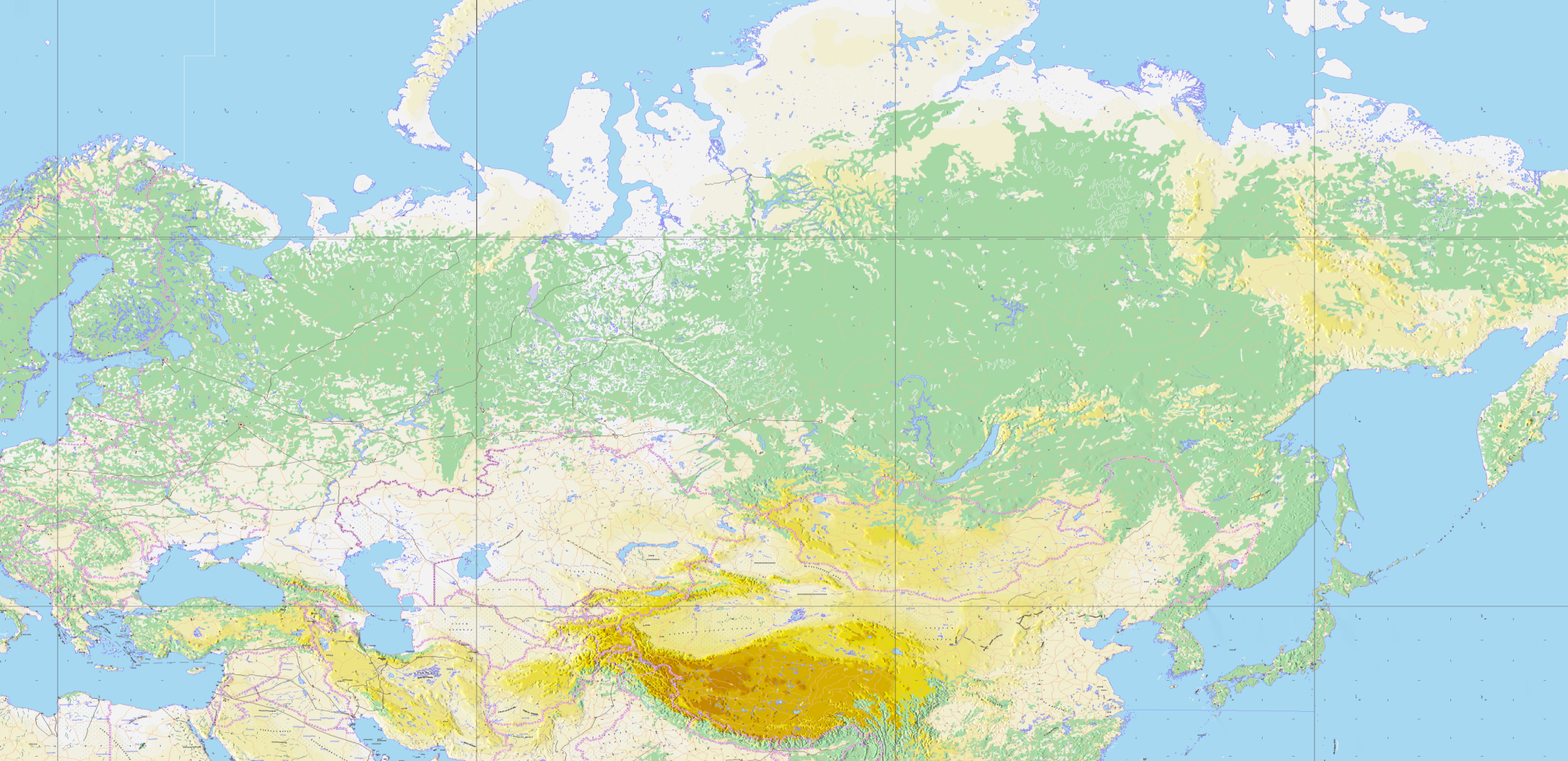 МЕРОПРИЯТИЯ В ЛИТВЕ
ДИНАМИКА ОБОРОННЫХ РАСХОДОВ СТРАН БАЛТИИ (МЛРД. ЕВРО И % ОТ ВВП)
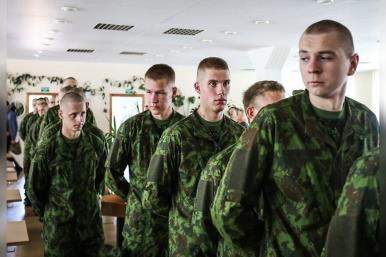 намерения ускорить строительство нового полигона в районе н.п.Руднинкай (удаление от ГГр РБ – 20 км);
строительство трех новых мобильных лагерей контейнерного типа для размещения иностранных военнослужащих (в н.п.Казлу-Руда, Мариямполе, Пабраде);
увеличение количества граждан, призываемых на срочную военную службу (с 3,8 до 4,4 тыс. чел.)
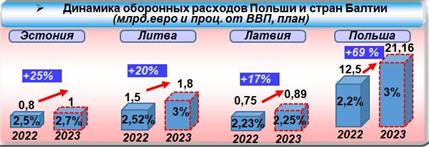 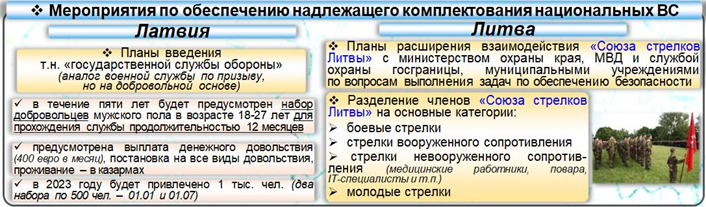 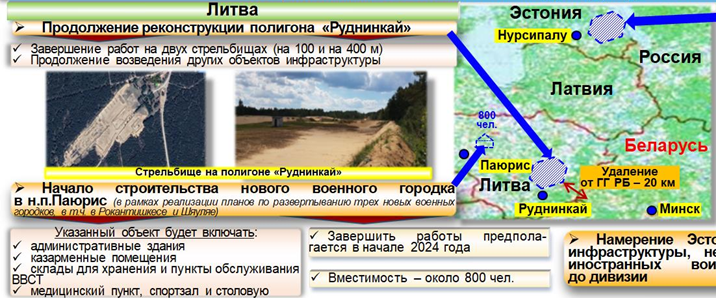 Латвия
Эстония
Литва
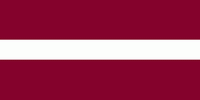 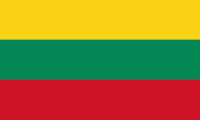 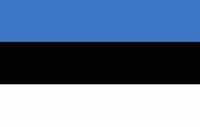 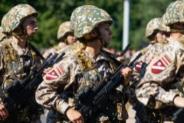 МЕРОПРИЯТИЯ В ЛАТВИИ
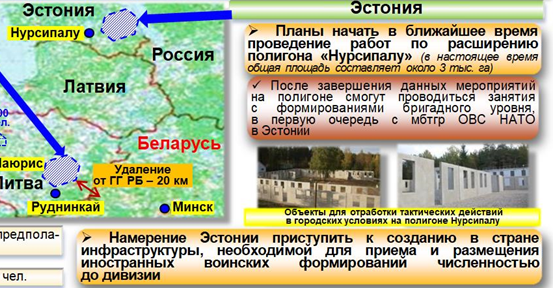 МЕРОПРИЯТИЯ В ЭСТОНИИ
подписание протокола о намерениях по закупке систем ПВО средней дальности;
намерения строительства дополнительного полигона и инфраструктуры для размещения иностранных  военнослужащих («Залве к 2025 г.»);
повышение уровня боеготовности и наращивание боевых возможностей ВС, в т.ч. войск ТерО;
введение с 2023 г. «государственной службы обороны»
подписание протокола о намерениях по закупке систем ПВО средней дальности;
расширение полигона «Нурсипалу»;
увеличение численности личного состава военного времени с 24200 до 26700 военнослужащих (до 2031 г.);
проведение работ по созданию условий для размещения иностранного воинского контингента до бригады
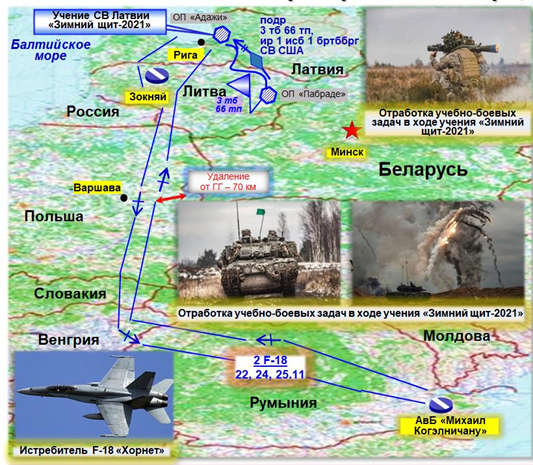 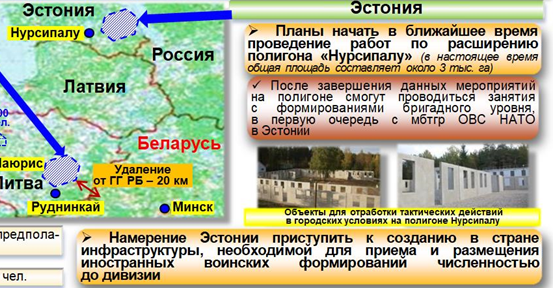 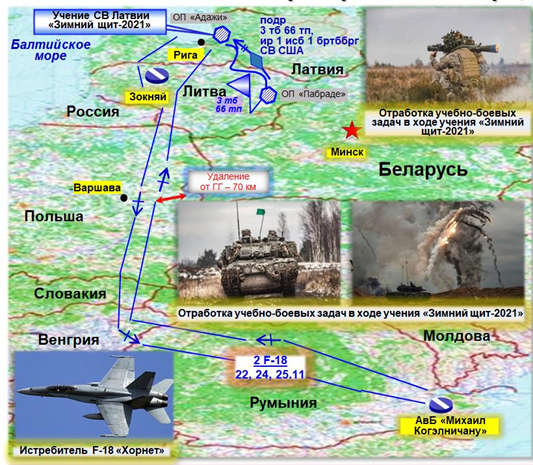 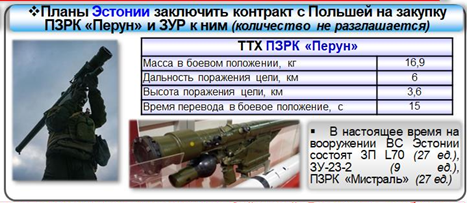 СТРАНЫ БАЛТИИ УКРЕПЛЯЮТ ОБОРОННЫЙ ПОТЕНЦИАЛ, ДЕЛАЯ УПОР НА МЕРОПРИЯТИЯХ, НАПРАВЛЕННЫХ НА ПОВЫШЕНИЕ ВОЗМОЖНОСТЕЙ ПО ПРИЕМУ И РАЗМЕЩЕНИЮ ИНОСТРАННЫХ ВОИНСКИХ ФОРМИРОВАНИЙ
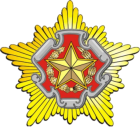 12
НАРАЩИВАНИЕ МЕРОПРИЯТИЙ ОПЕРАТИВНОЙ И БОЕВОЙ ПОДГОТОВКИ ВС СТРАН-ЧЛЕНОВ НАТО
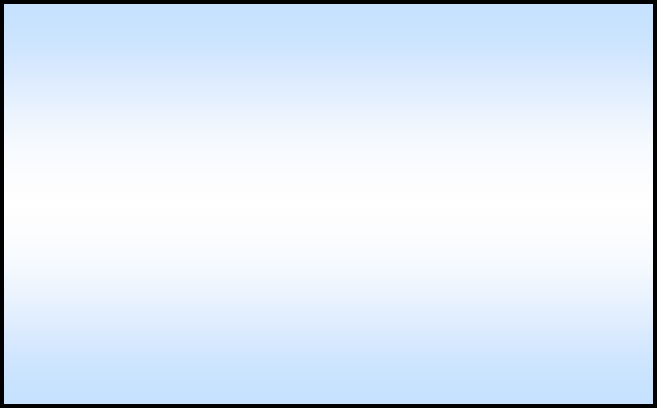 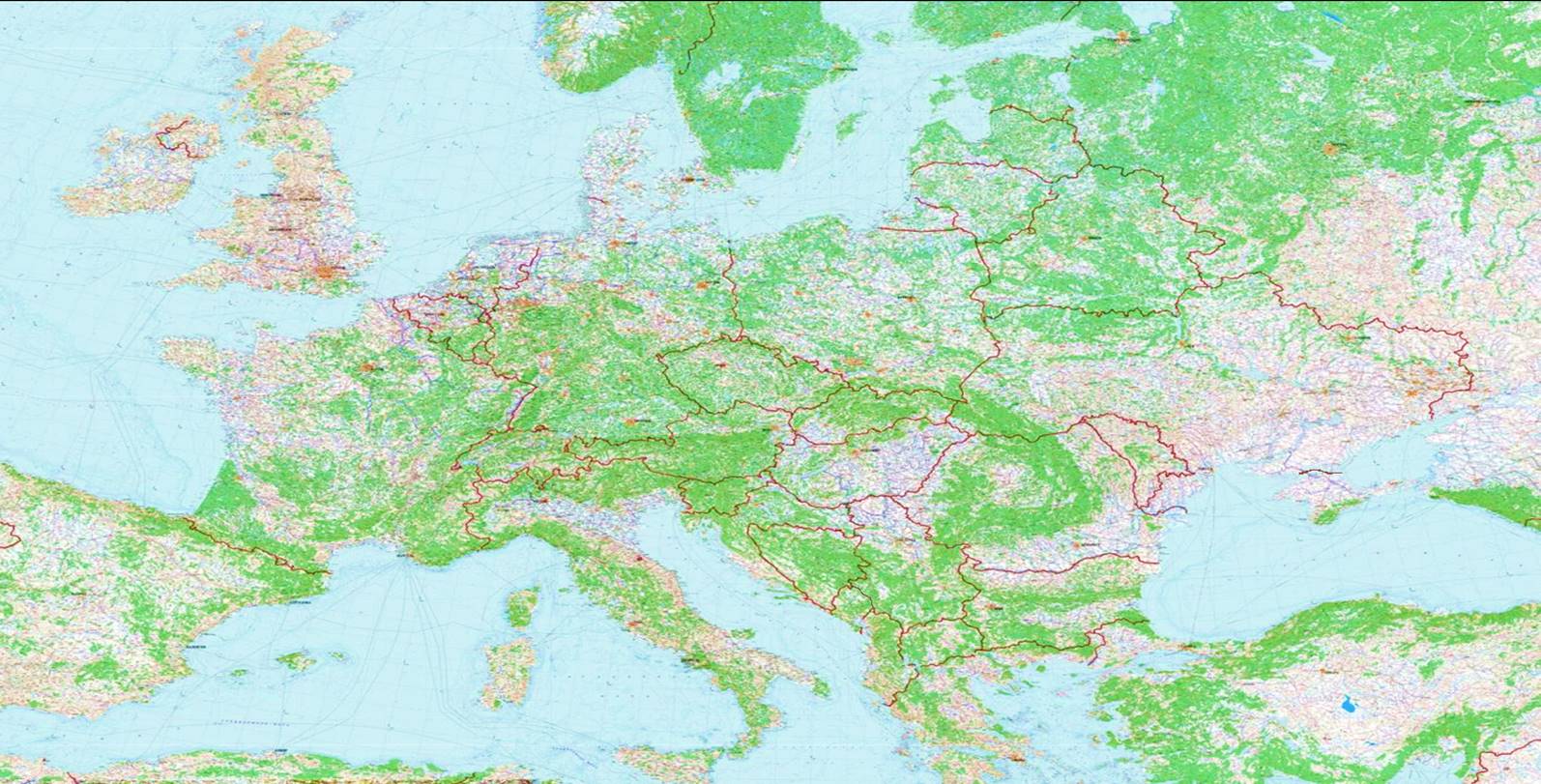 Общая численность задействованных воинских формирований в наиболее крупных мероприятиях ОБП в 2022 году (как ОВС НАТО, так и национальных ВС) превысила 100 тыс. чел., более 6 тыс. ед. ВВСТ, в том числе до 130 ед. авиационной техники и 30 кораблей
Динамика изменения количества мероприятий ОБП
ЭСТОНИЯ
РОССИЙСКАЯ ФЕДЕРАЦИЯ
44
36
19
НОРВЕГИЯ
ЛАТВИЯ
Северное
море
«Намейс-2022» около 8 тыс. чел., 400 ед. ВВСТ
Балтийское
море
«Весенний огонь-2022» более 4 тыс. чел., 
400 ед. ВВСТ
ЛИТВА
ВЕЛИКОБРИТАНИЯ
2021
2022
2020
РЕСПУБЛИКА БЕЛАРУСЬ
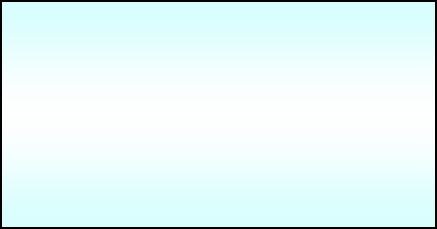 Динамика 
изменения численности:
ПОЛЬША
«Объединенная решимость-2022
около 4 тыс. чел., 
500 ед. ВВСТ
«Удар сабли-2022» около 15 тыс. чел., 
1 тыс. ед. ВВСТ
«Троянский след-2022» более 3,3 тыс. чел.,
более 50 ед. ВВСТ
ВВСТ (тыс. ед.)
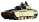 9
4,9
2,7
УКРАИНА
ФРАНЦИЯ
ЧЕХИЯ
ФРГ
«Защитник Европы-2022»
более 50 тыс. чел., 
более 2 тыс. ед. ВВСТ
«Холодный ответ-2022» 
около 30 тыс. чел., 
более 270 ед. ВВСТ
2021
2020
2022
личного состава (тыс. чел.)
АВСТРИЯ
ВЕНГРИЯ
100
52,2
«Открытое море-2022/1» около 4 тыс. чел., 
до 20 БК более 20 б/с
34
ИСПАНИЯ
РУМЫНИЯ
«Тайгер мит-2022» около 1,5 тыс. чел., до 60 б/с
Черное
море
БОЛГАРИЯ
2021
2020
2022
ИТАЛИЯ
В РАМКАХ ПРОВОДИМЫХ УЧЕНИЙ ОСНОВНЫЕ УСИЛИЯ СОСРЕДОТОЧИВАЮТСЯ НА ОТРАБОТКЕ ВОПРОСОВ СОЗДАНИЯ УДАРНЫХ ГРУППИРОВОК ВОЙСК (СИЛ) И ИХ ПОСЛЕДУЮЩЕГО ПРИМЕНЕНИЯ, В ТОМ ЧИСЛЕ НА БЕЛОРУССКОМ НАПРАВЛЕНИИ
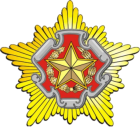 13
ОБСТАНОВКА НА УКРАИНСКО-БЕЛОРУССКОМ УЧАСТКЕ ГРАНИЦЫ
Республика Беларусь
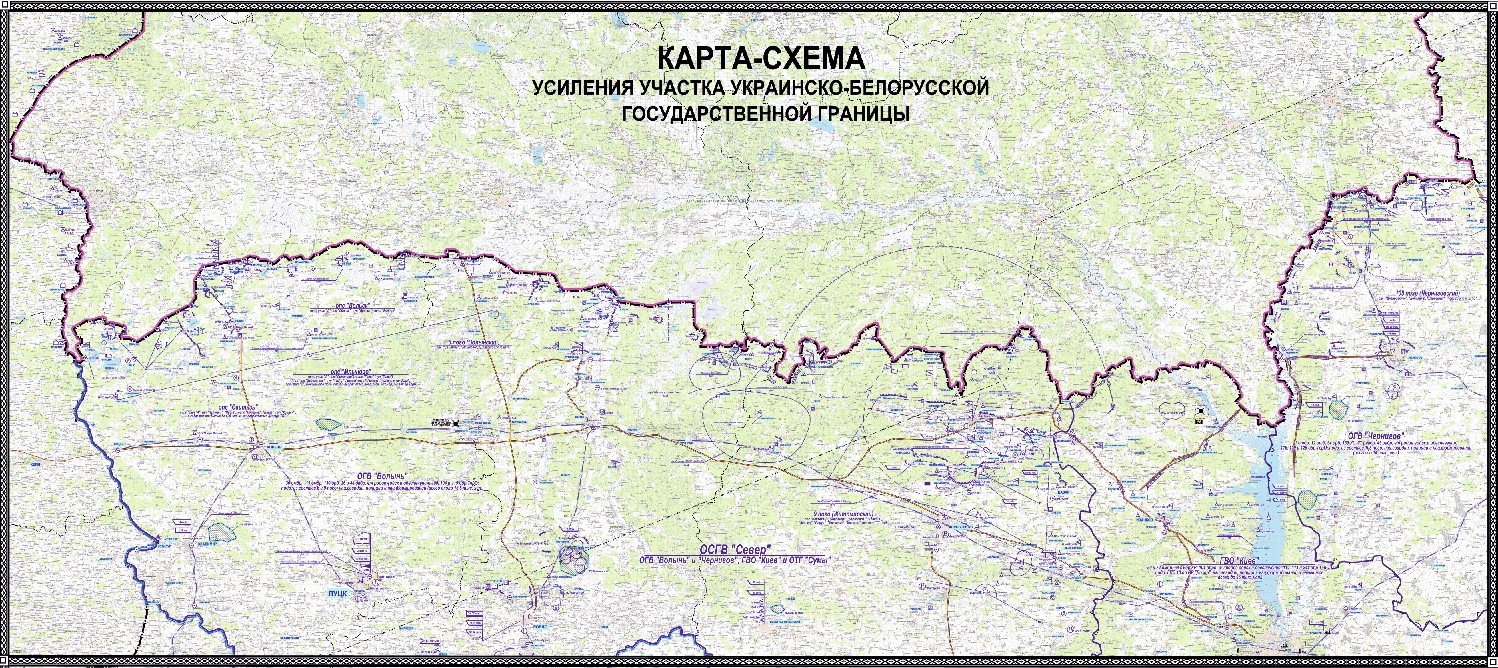 Киевское направление
Черниговское
направление
Ровенское направление
Первый эшелон обороны
(приграничная полоса)
Второй эшелон обороны (удаление от ГГ – 20-30 км)
Украина
9 пого
105 пого
бр ТерО
бр ТерО
бр ТерО
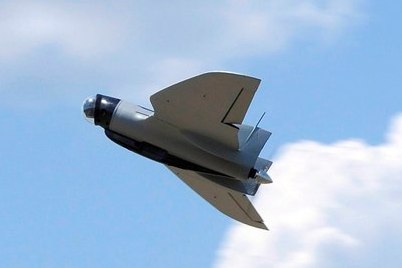 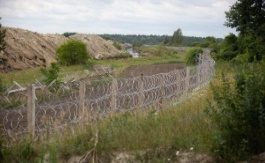 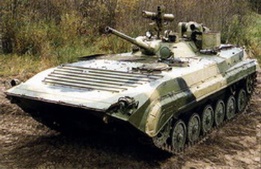 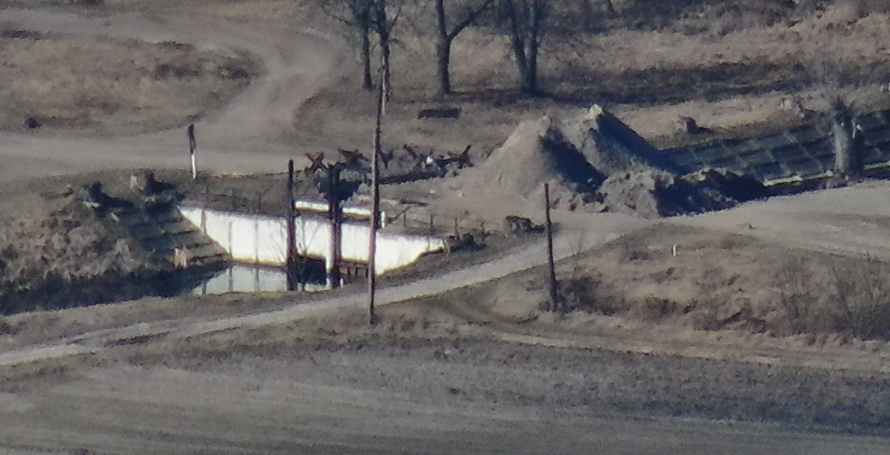 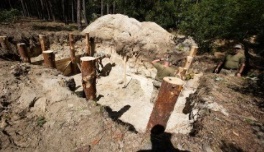 возведение инженерных заграждений
фортификационное оборудование  огневых позиций
ведение разведки
с задействованием 
БЛА
усиление пунктов пропуска
бронетехникой
Группировка усиления границы с Республикой Беларусь насчитывает до 11 тыс. чел., в т.ч. на Ровенском направлении – до 6 тыс. чел., на Киевском – до 1 тыс. чел., на Черниговском – до 4 тыс. чел.
(к выполнению задач привлекаются подразделения из состава вооруженных сил, государственной пограничной службы, национальной гвардии, национальной полиции Украины)
МЕРОПРИЯТИЯ, ПРОВОДИМЫЕ УКРАИНСКИМ РУКОВОДСТВОМ ПО УСИЛЕНИЮ ОХРАНЫ ГОСУДАРСТВЕННОЙ ГРАНИЦЫ С РЕСПУБЛИКОЙ БЕЛАРУСЬ
восстановление системы охраны границы
подготовка эшелонированной обороны на белорусском направлении 
непрерывное ведение всех видов разведки приграничных районов Республики Беларусь
проведение постоянных тренировок с личным составом государственной пограничной службы и вооруженных сил Украины по порядку действий при отражении вооруженного нападения
ужесточение контрразведывательного режима
ПРИСУТСТВИЕ В ПРИГРАНИЧНЫХ С РЕСПУБЛИКОЙ БЕЛАРУСЬ РАЙОНАХ ЗНАЧИТЕЛЬНОГО КОЛИЧЕСТВА УКРАИНСКИХ ПОДРАЗДЕЛЕНИЙ, В ТОМ ЧИСЛЕ ИЗ СОСТАВА ВСУ, ПОВЫШАЕТ ВЕРОЯТНОСТЬ ВОЗНИКНОВЕНИЯ ВООРУЖЕННЫХ ПРОВОКАЦИЙ, СПОСОБНЫХ ПЕРЕРАСТИ В ПРИГРАНИЧНЫЕ ИНЦИДЕНТЫ
Формирование террористических организаций на сопредельных территориях
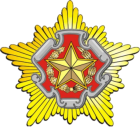 14
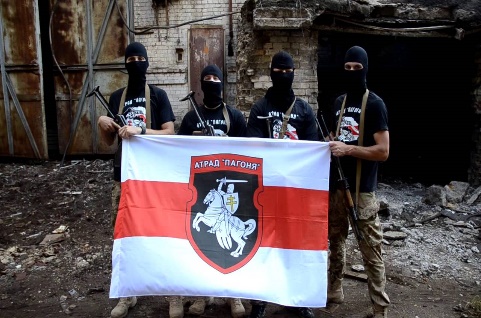 СОЗДАНИЕ И ПОДГОТОВКА НАЦИОНАЛИСТИЧЕСКИХ НЕЗАКОННЫХ ВООРУЖЕННЫХ ФОРМИРОВАНИЙ типа «Полка Кастуся Калиновского», «Полка Погоня», экстремистского объединения «Белый легион», которые вооружены, управляются иностранными государствами, получают опыт реальных боевых действий в Украине и предназначены для развертывания вооруженной борьбы на территории Республики Беларусь ‒ РАССМАТРИВАЮТСЯ КАК ВОЕННАЯ УГРОЗА БЕЛОРУССКОМУ ГОСУДАРСТВУ
Источник ‒ iarex.ru
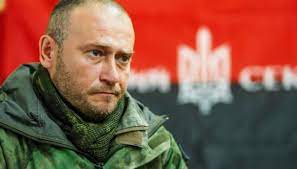 «…Беларусь нуждается в национально-освободительной революции, когда массы белорусов поднимут восстание…, а также установят  национальную власть в государстве. Полк имени Калиновского и другие подобные структуры при помощи украинских властей и ее союзников могут стать основой новой  белоруской армии…».
Д.Ярош, советник главнокомандующего ВСУ, twitter, июль 2022 г.
Источник ‒ uaportal.com
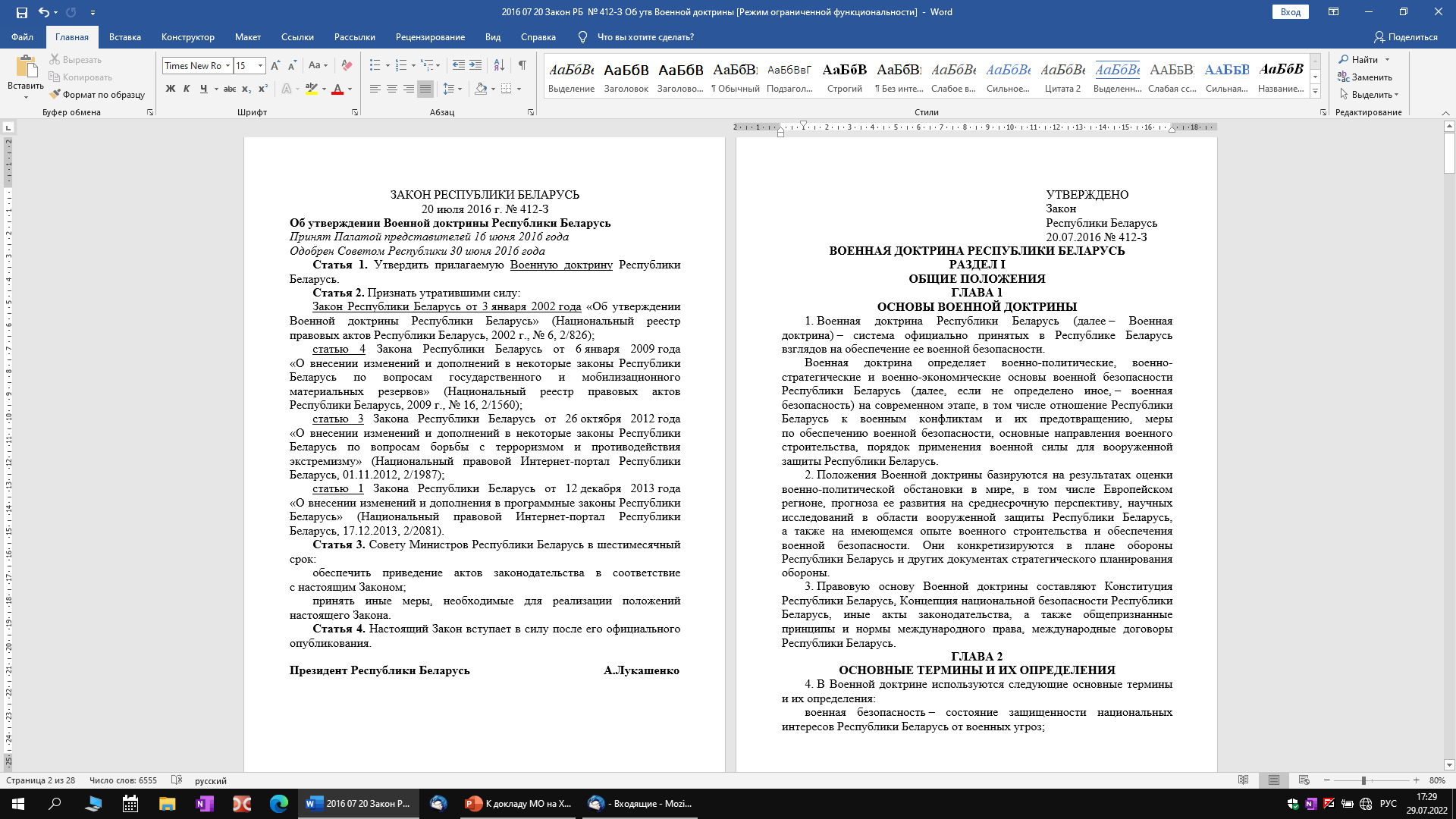 «4. …ВОЕННАЯ УГРОЗА ‒ высший уровень опасности, при которой состояние межгосударственных или внутригосударственных отношений  характеризуется действиями  другого государства (коалиции государств), а также негосударственных субъектов, включая террористические и экстремистские организации, указывающими на реальную возможность возникновения военного конфликта»
Из Военной доктрины Республики Беларусь
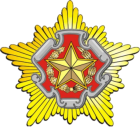 15
АНТИБЕЛОРУССКАЯ ИНФОРМАЦИОННАЯ КАМПАНИЯ
Основные сферы информационно-психологического  воздействия
Информационная
Идеологическая
Культурная
Социальная
создание и закрепление 
за Республикой Беларусь имиджа «страны-изгоя»
формирование неадекватного восприятия происходящих в стране и мире событий, а также внутренней и внешней политики Беларуси
размывание белорусской национальной идентичности и навязывание западных т.н. «демократических ценностей»
раскол общества на «своих и чужих», создание атмосферы взаимного страха и неприязни
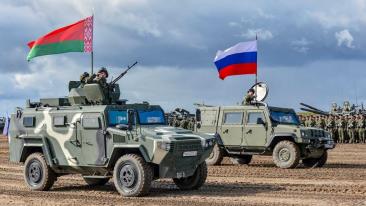 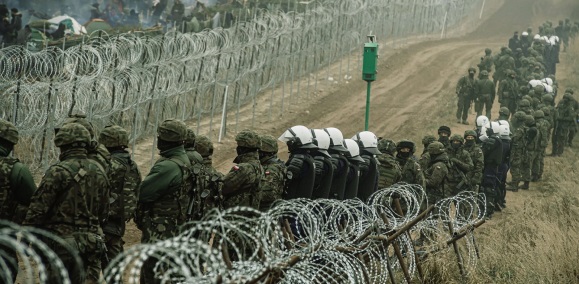 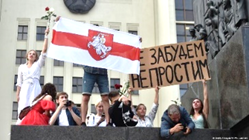 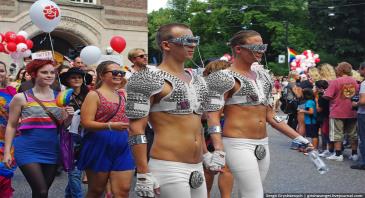 Основные инструменты Запада в рамках антибелорусской кампании
«Независимые СМИ»,
экстремистские Телеграм-каналы
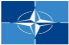 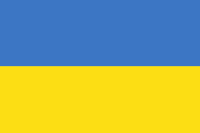 Центры НАТО (агентурная и контрразведка, кибербезопасность, организация массовых беспорядков, стратегические коммуникации)
Центры информационно-психологических операций ССО ВС Украины
Западные фонды, ориентированные на «продвижение демократии» (Дж.Сороса, Маршала, К.Аденауэра и др.)
«Радио-Свобода»
«Телеканал Белсат»
«Нехта-Лайв»
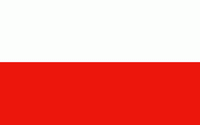 Центральная группа психологических действий, отряд СпН «Формоза» ВС Польши
Различные «правозащитные организации» («Белорусский дом» в Польше, Чехии и Украине, «Фридом Хаус»)
«Мотолько помоги»
«Беларускi гаюн»
«Баста»
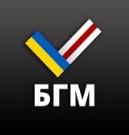 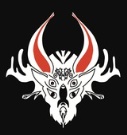 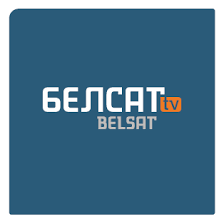 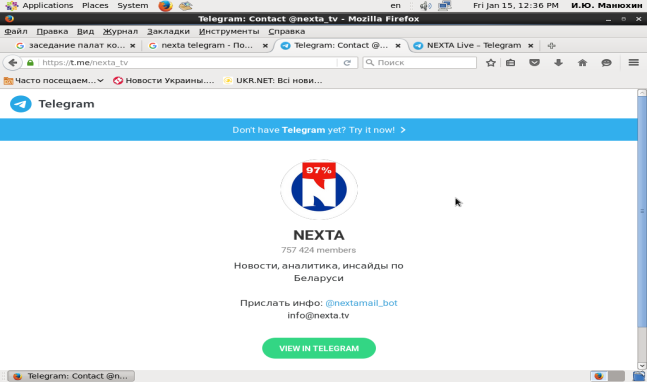 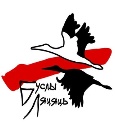 «Буслы ляцяць»
«Беларусь головного мозга»
В БЛИЖАЙШЕЕ ВРЕМЯ СЛЕДУЕТ ОЖИДАТЬ НАРАЩИВАНИЯ ШИРОКОМАСШТАБНОГО ВОЗДЕЙСТВИЯ НА НАСЕЛЕНИЕ РЕСПУБЛИКИ БЕЛАРУСЬ С ЦЕЛЬЮ ПОДРЫВА ГОСУДАРСТВЕННОЙ ИДЕОЛОГИИ, РАЗРУШЕНИЯ СУЩЕСТВУЮЩЕЙ ВЕРТИКАЛИ ВЛАСТИ, В ТОМ ЧИСЛЕ ЗА СЧЕТ ДИСКРЕДИТАЦИИ ВОЕННО-ПОЛИТИЧЕСКОГО РУКОВОДСТВА, ВООРУЖЕННЫХ СИЛ И ДРУГИХ СИЛОВЫХ СТРУКТУР
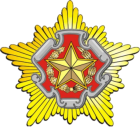 АКТИВИЗАЦИЯ ДЕЯТЕЛЬНОСТИ 
АНТИБЕЛОРУССКИХ ЦЕНТРОВ ЗА РУБЕЖОМ
16
Основные итоги конференции «Новая Беларусь» (Литва, август 2022 г.)
Создание «правительства в изгнании»
(«объединенный переходный кабинет»)
Уточнение стратегии«демократических сил»
Принятие решения о реализации «плана Перамога» исключительно силовым путем
комитет по обороне и национальной безопасности – руководитель В.Сахащик (бывший командир 38 омоббр) 
комитет по восстановлению правопорядка – руководитель А.Азаров (глава «БайПОЛ»)
Главные приоритеты:
реорганизация протестного движения
усиление давления на белорусское руководство
развитие  в Беларуси «граж-данского общества и независимых СМИ»
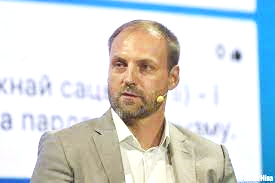 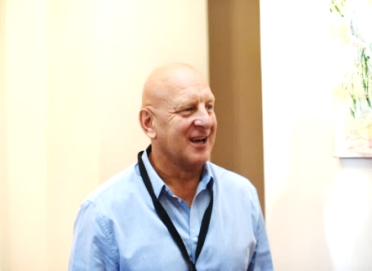 «…Силовой захват власти в Беларуси в условиях провала «мирных» способов является основным»
«…После захвата власти руководители силовых структур будут арестованы, а на их место назначены истинные патриоты Беларуси…»
О.Талерчик (представитель «БайПОЛ»)
В.Сахащик
Руководитель ОПК – П.Латушко
В настоящее время основные усилия направлены на легализацию псевдогосударственных структур с целью закрепления за беглыми на Западе законного права на проведение якобы «освободительной операции» по силовому захвату власти в Беларуси
Подготовка силового компонента «плана Перамога»
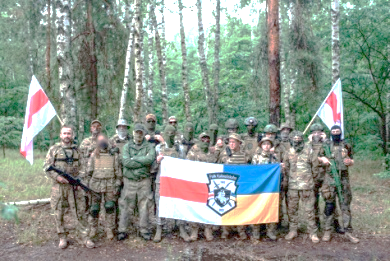 Активная подготовка боевиков для «национально-освободительной армии» и ее оснащение с задействованием финансовых ресурсов и технической базы западных государств (Чехия, Польша, Литва)
Главная «ударная составляющая» – т.н. «национально-освободительная армия», основу которой составят полки «имени К.Калиновского» и «Пагоня», радикальная организация «Белый легион» и другие т.н. «добровольческие формирования»
Создание внутри нашей страны т.н. «силового резерва» («спящих ячеек» и подпольных радикальных объединений)
В БЛИЖАЙШЕЕ ВРЕМЯ СЛЕДУЕТ ОЖИДАТЬ НАРАЩИВАНИЯ АКТИВНОСТИ ДЕСТРУКТИВНЫХ СИЛ ПО РАСКАЧИВАНИЮ ОБСТАНОВКИ В НАШЕЙ СТРАНЕ, В Т.Ч. ПУТЕМ ОРГАНИЗАЦИИ ДИВЕРСИЙ И ПОПЫТОК ПРОВОЦИРОВАНИЯ МАССОВЫХ БЕСПОРЯДКОВ.
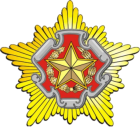 ОСНОВНЫЕ ВЫВОДЫ ИЗ ОЦЕНКИ военно-политической обстановки
17
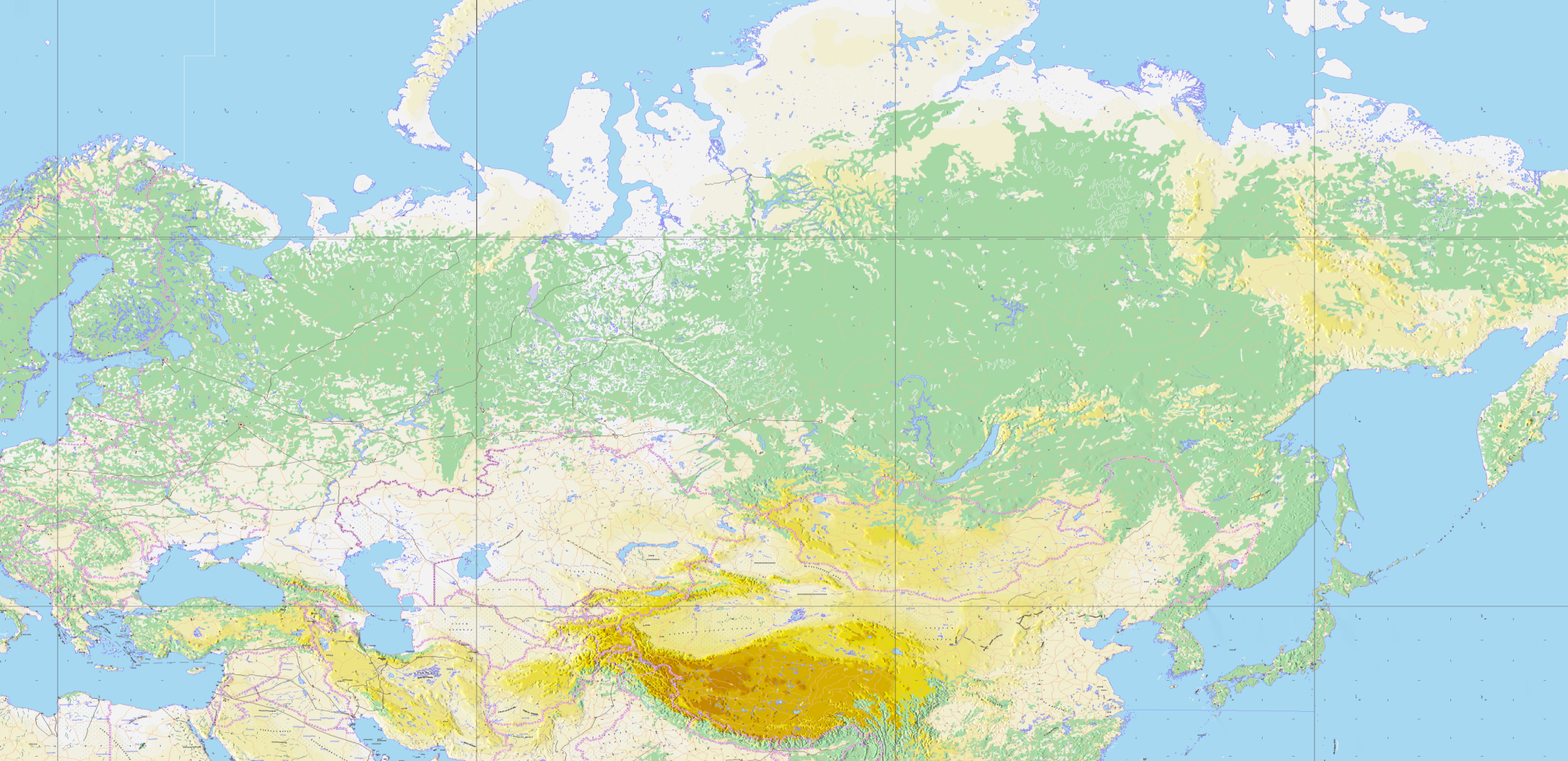 несмотря на отсутствие явных признаков непосредственной подготовки к развязыванию агрессии, существует угроза возможного задействования вооруженных сил сопредельных государств, а также воинских формирований ОВС НАТО и ВС США против Республики Беларусь
присутствие в приграничных с Республикой Беларусь районах значительного количества украинских подразделений, в том числе из состава ВСУ, повышает вероятность возникновения вооруженных провокаций, способных перерасти в приграничные инциденты
в перспективе следует ожидать наращивания широкомасштабного воздействия на население Республики Беларусь с целью подрыва государственной идеологии, разрушения существующей вертикали власти, в том числе за счет дискредитации военно-политического руководства, вооруженных сил и других силовых структур
существует большая вероятность наращивания активности деструктивных сил по раскачиванию обстановки в нашей стране, в т.ч. путем организации диверсий и попыток провоцирования массовых беспорядков
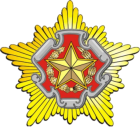 ОСНОВНЫЕ ВЫВОДЫ ИЗ ОЦЕНКИ военно-политической обстановки
18
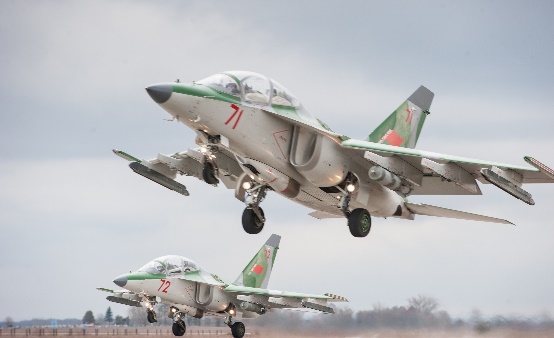 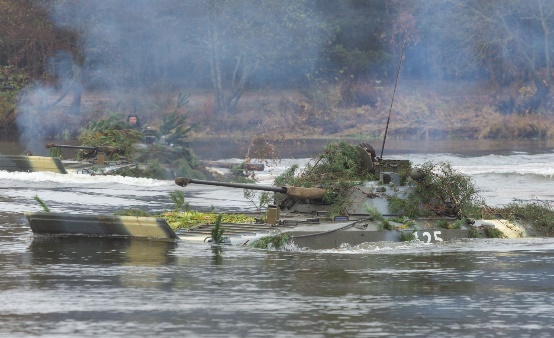 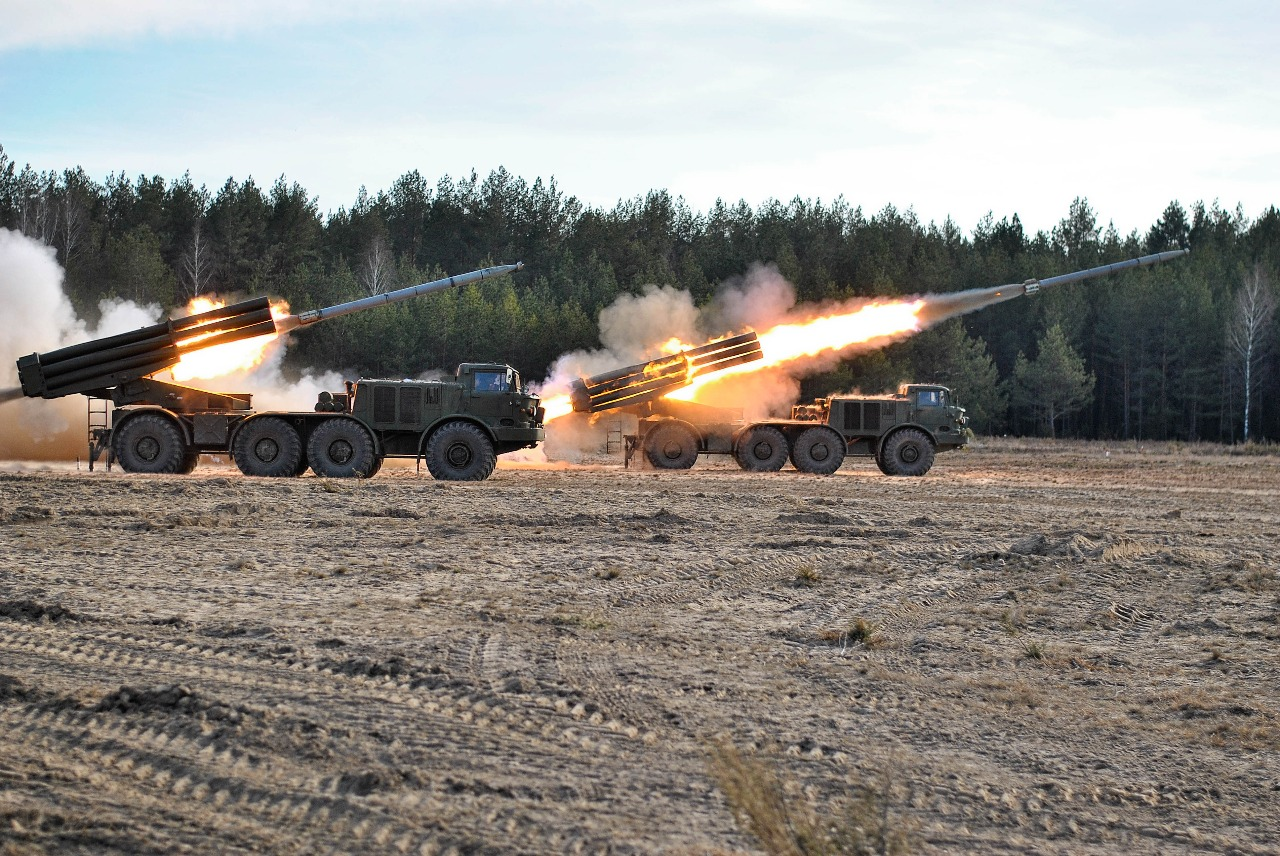 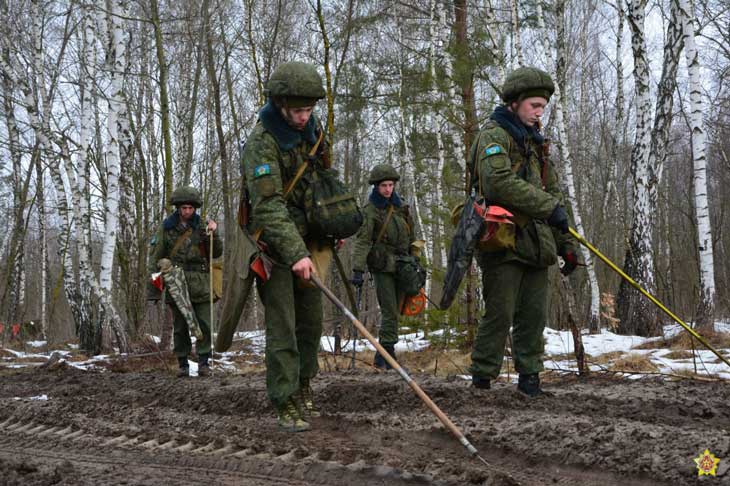 РЕАЛИЗУЕМЫЕ В НАСТОЯЩЕЕ ВРЕМЯ 
И СПЛАНИРОВАННЫЕ МЕРЫ СТРАТЕГИЧЕСКОГО СДЕРЖИВАНИЯ ВООРУЖЕННЫМИ СИЛАМИ ОБЕСПЕЧИВАЮТ ДЕМОНСТРАЦИЮ ГОТОВНОСТИ К ЗАЩИТЕ НАШЕЙ СТРАНЫ И НАНЕСЕНИЮ НЕПРИЕМЛЕМОГО УЩЕРБА АГРЕССОРУ
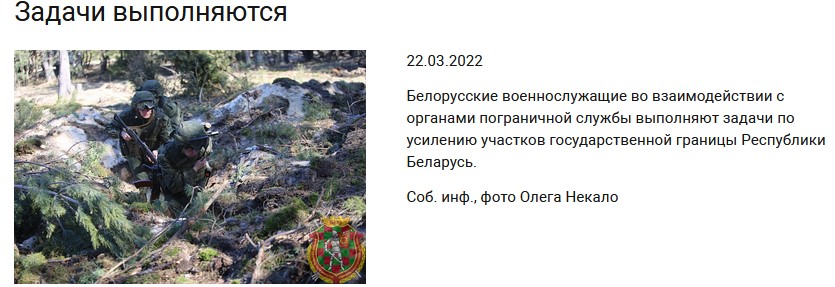 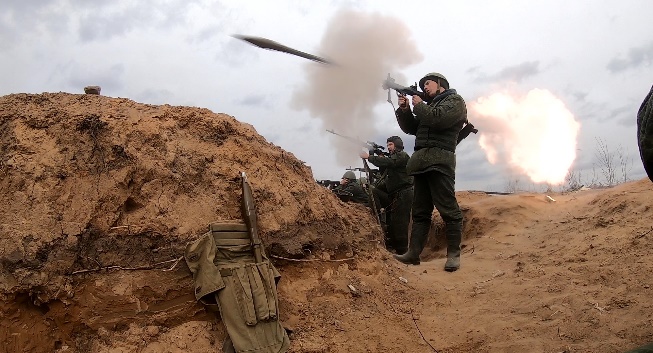 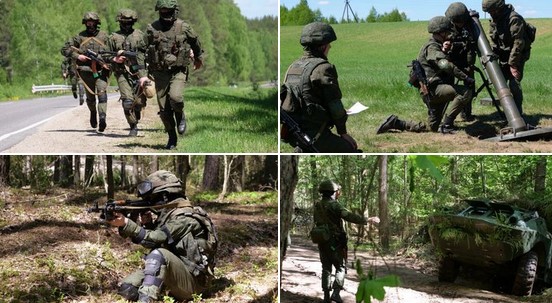 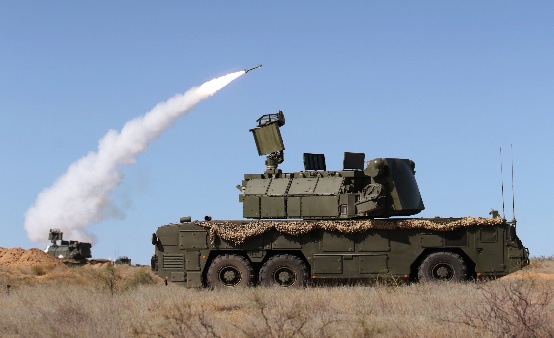 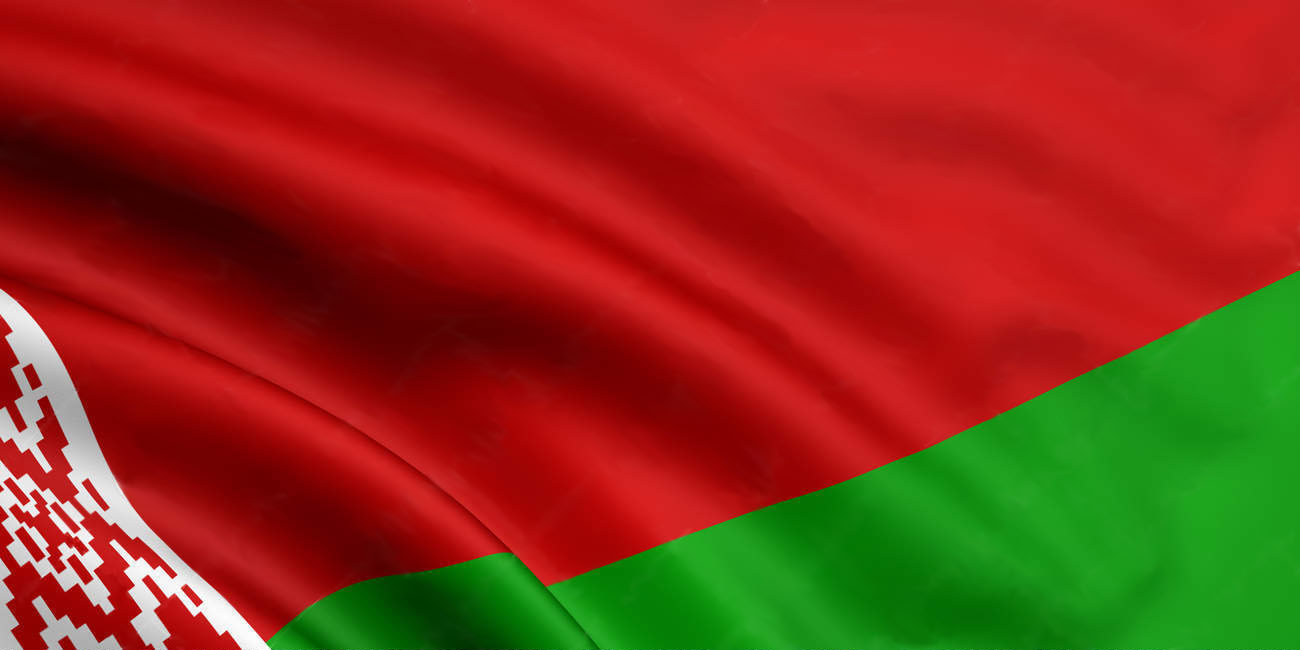 Министерство обороны Республики Беларусь
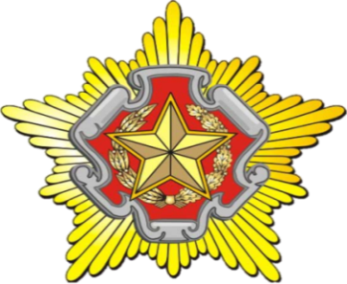 ВЫВОДЫ ИЗ ОЦЕНКИ ВОЕННО-ПОЛИТИЧЕСКОЙ ОБСТАНОВКИ ВОКРУГ РЕСПУБЛИКИ БЕЛАРУСЬ, 
ЕЕ ВЛИЯНИЕ НА ВОЕННУЮ БЕЗОПАСНОСТЬ 
И ПРОГНОЗ РАЗВИТИЯ